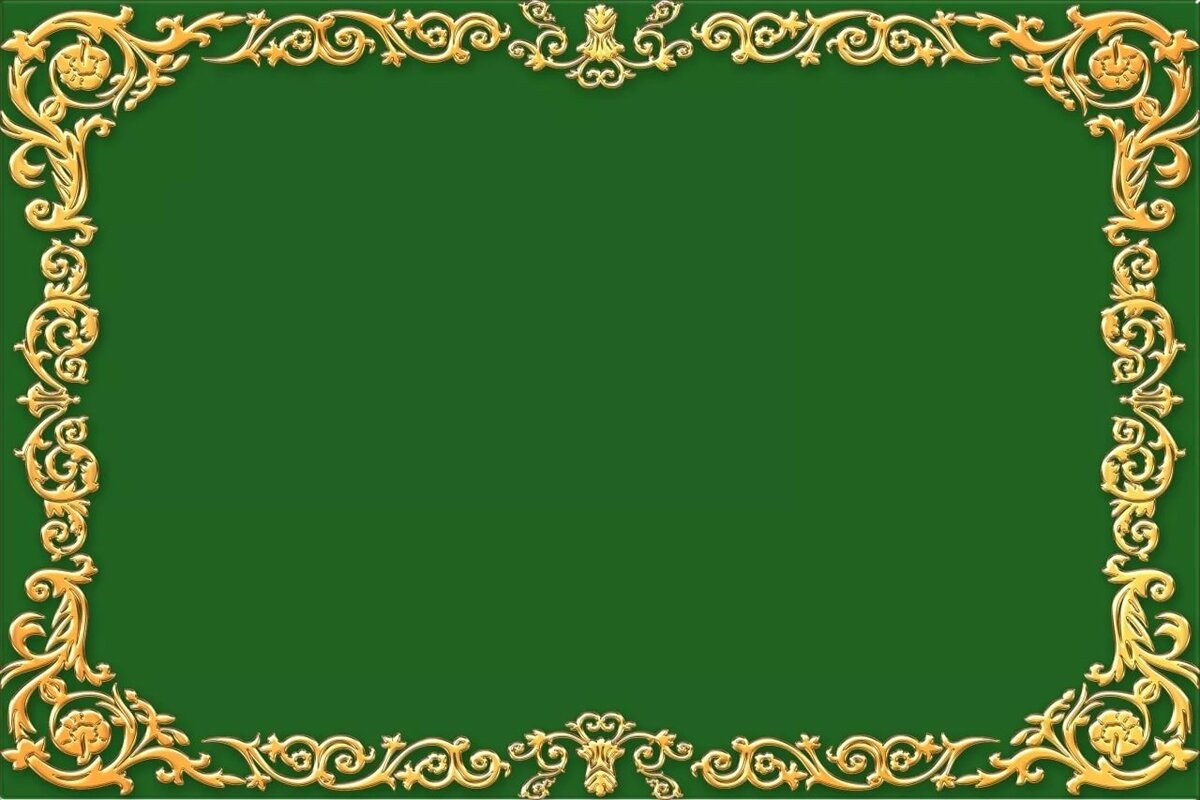 - Исәнмесез, балалар, 
Шук кызлар һәм малайлар!
Дәресебез бик җитди, 
Аңлар бары сабырлар!
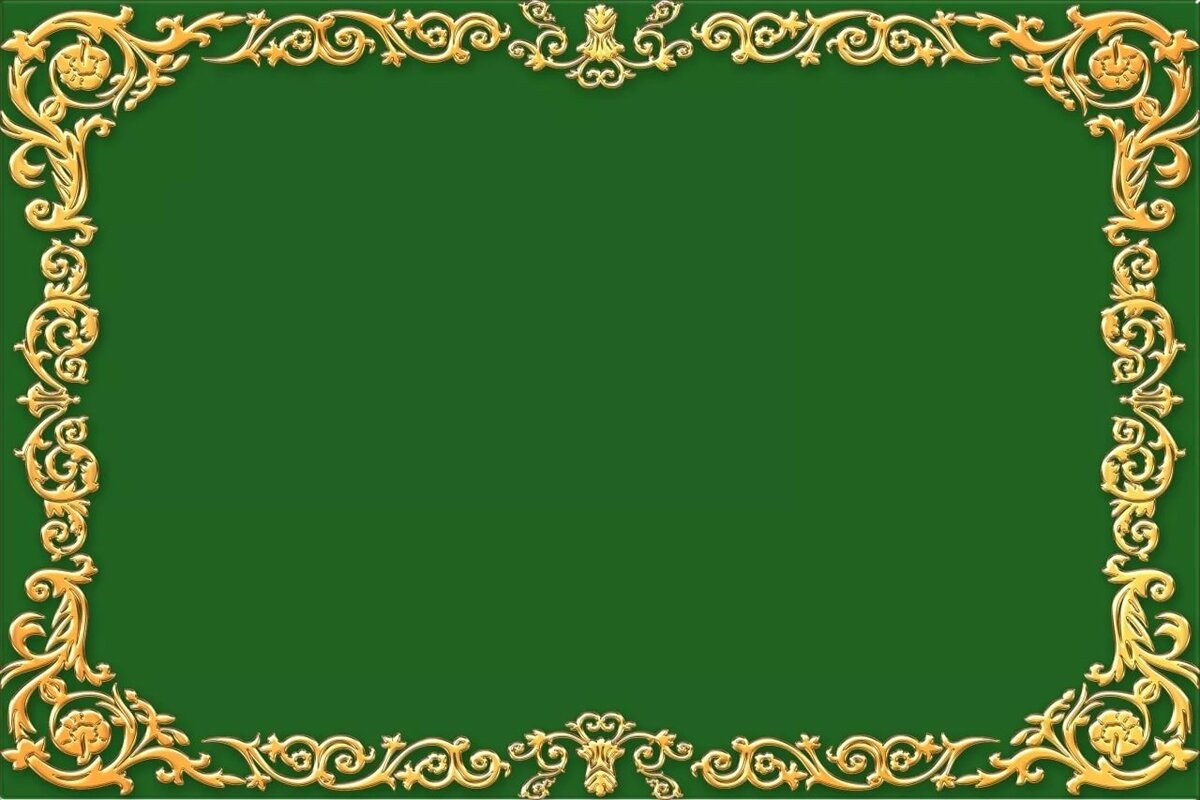 “Әйе, юк” уены. 
1 ц да 100 кг 
1 мин та 100 с
1 дм да 100 мм                 
1 тәүлектә 12 сәг
1 кг  100 г га тигез
10 дм  ул 1 м 
1 сәг тә 60 мин 
1000 кг ул 1 т 
100 ц  ул 1 т
(+)
(-)
(+)
(-)
(-)
(+)
(+)
(+)
(-)
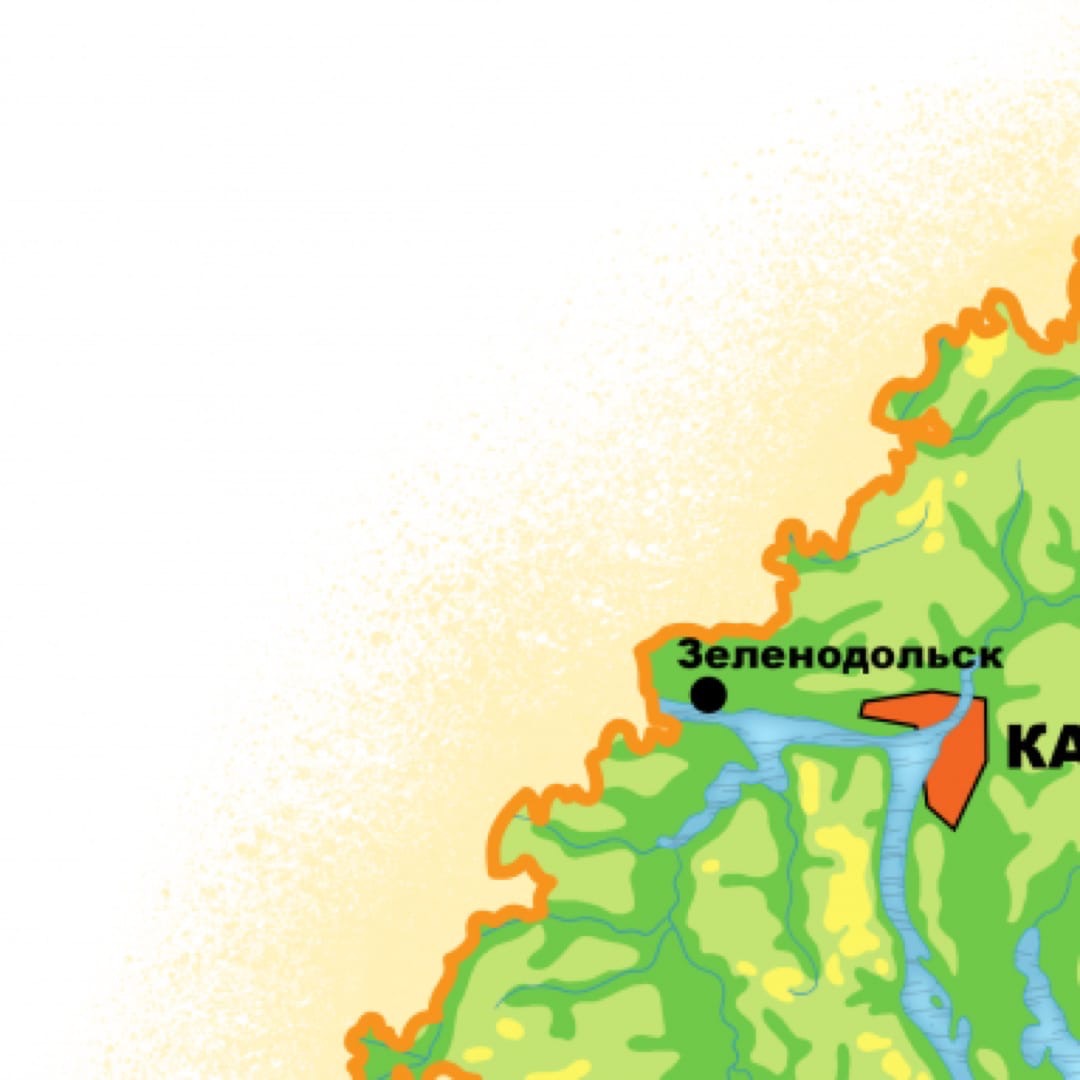 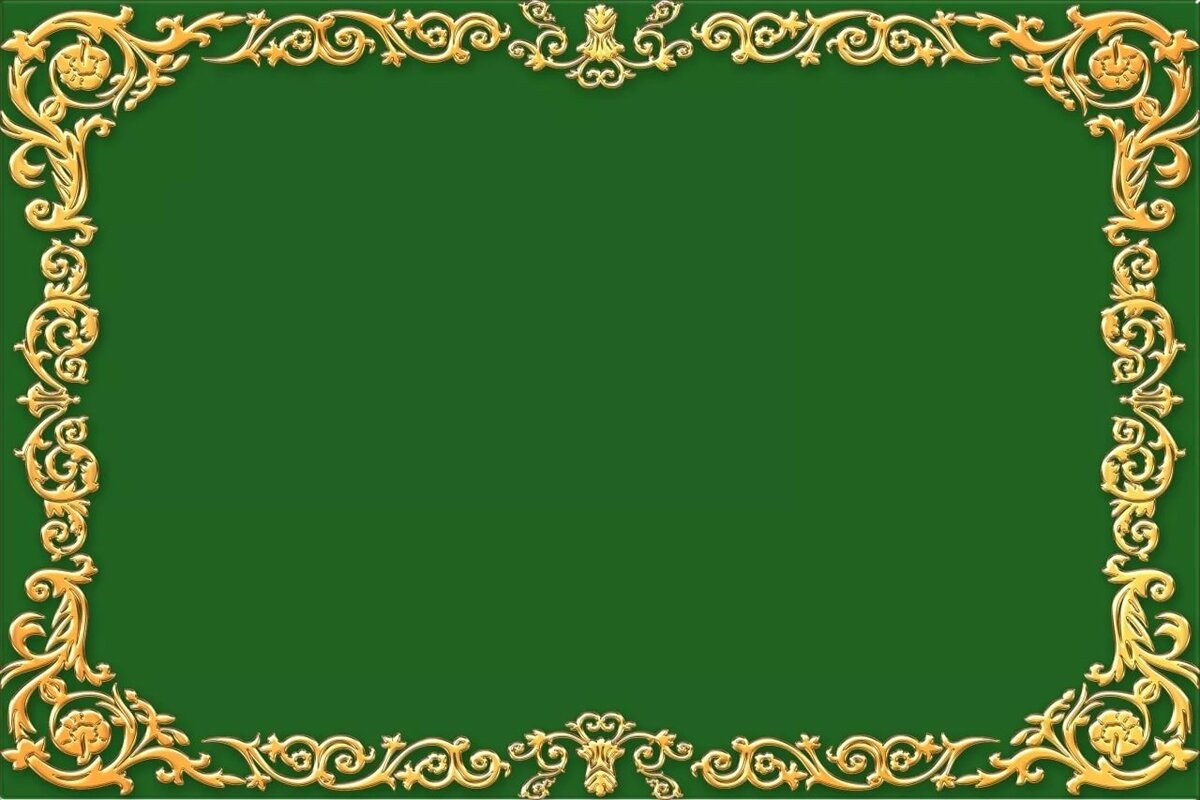 Күбурынлы саннарны язарга.
- 4 дистә мең, 7 берәмлек мең, 5 йөз, 3 дистә, 9 берәмлек. 
       47539
     - 47538, 47540
2 мең, 7 йөз, 9 дистә, 3 берәмлек
  2793
- 2792, 2794
5 йөз мең, 4 йөз, 9 берәмлек 
500409
- 500408, 500410
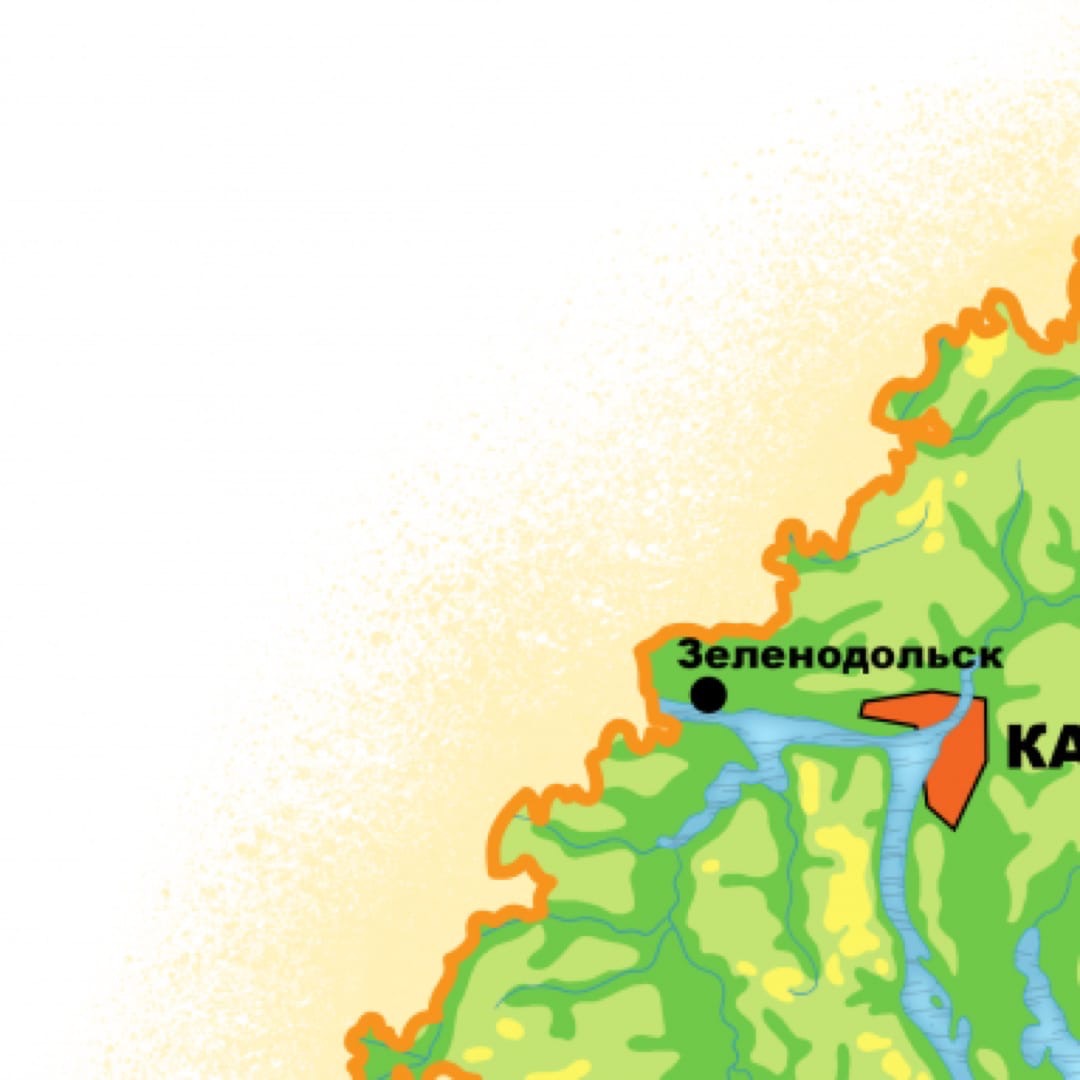 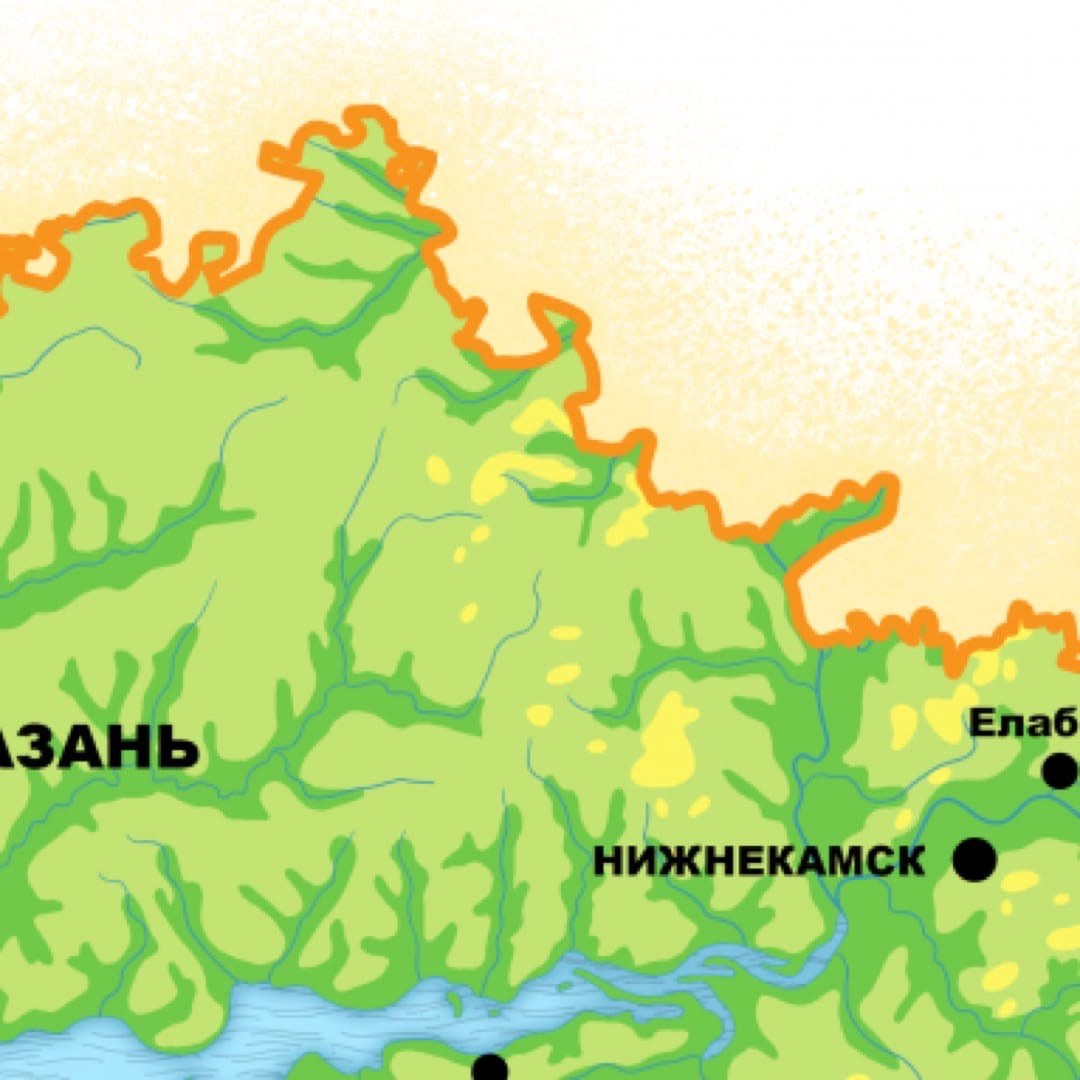 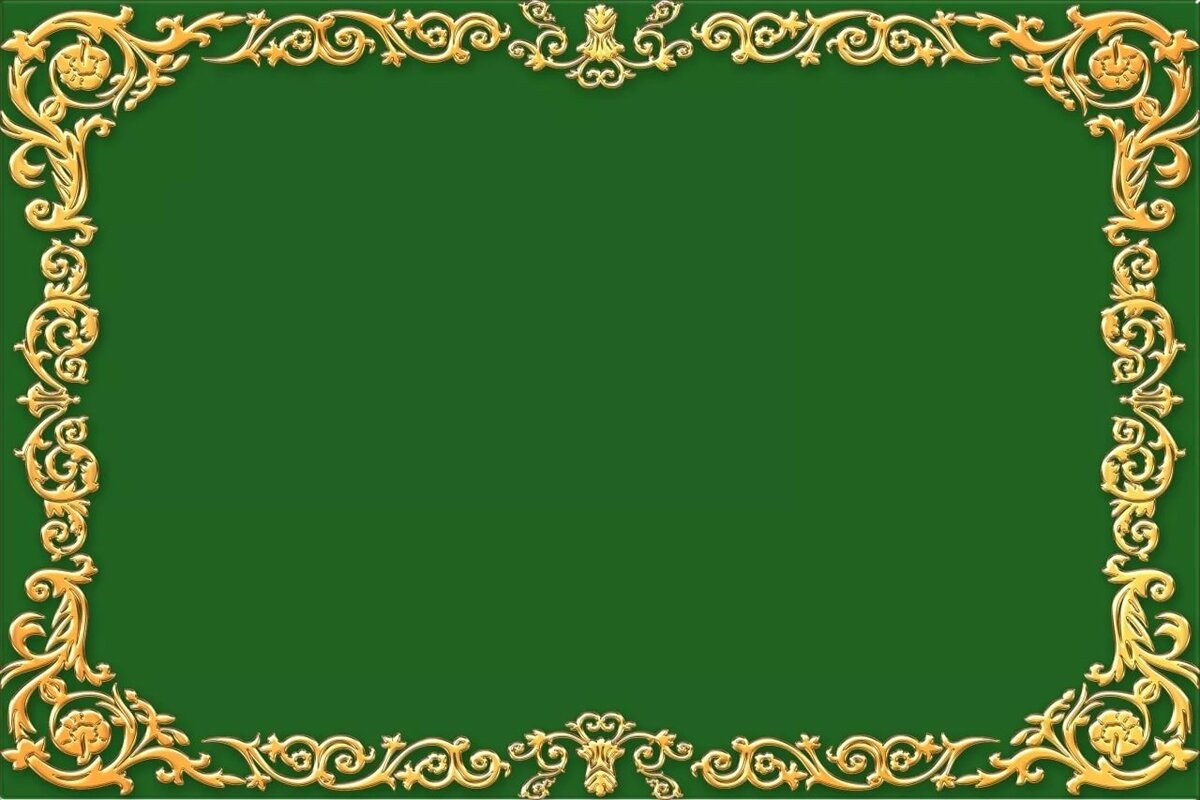 Мисалларны баганалап язып исәпләгез.
654 – 384         345 + 569
4213 + 3569   5789 - 3456
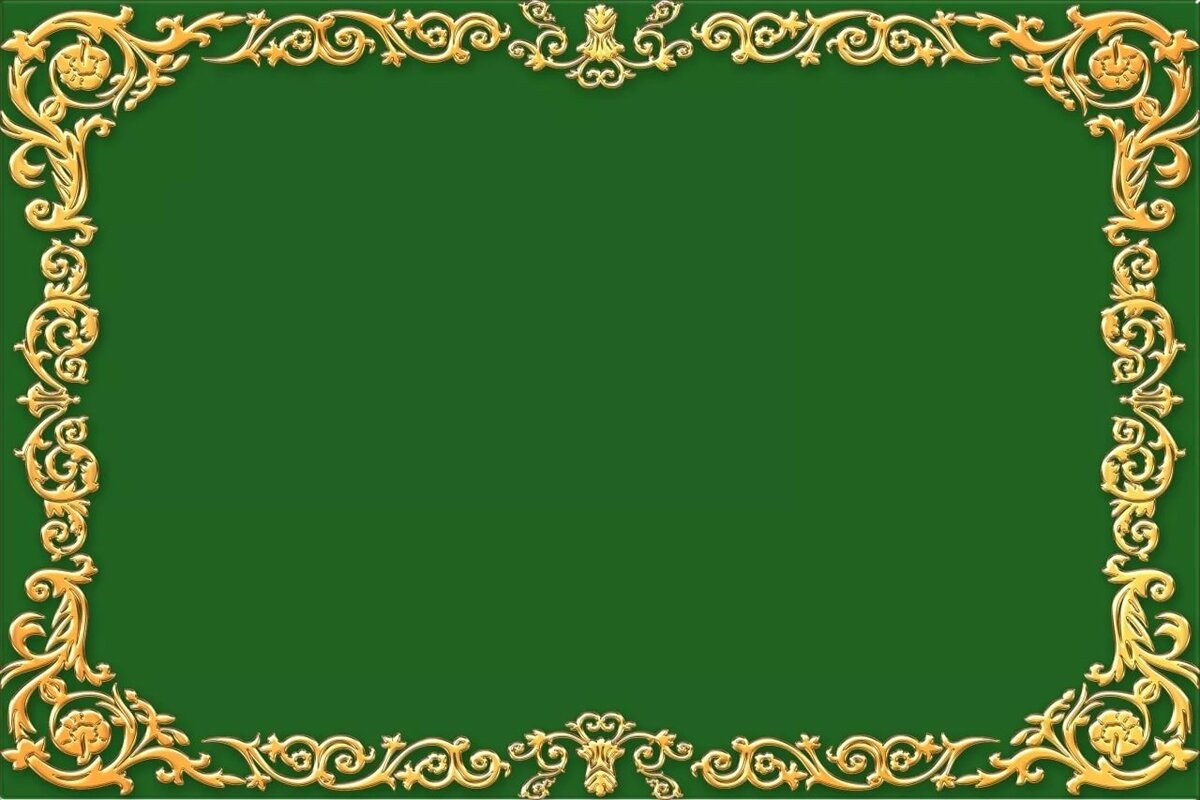 Мисалларны баганалап язып исәпләгез.
654 – 384 = 270        
345 + 569 = 914
4213 + 3569 = 7782    
5789 – 3456 =2333
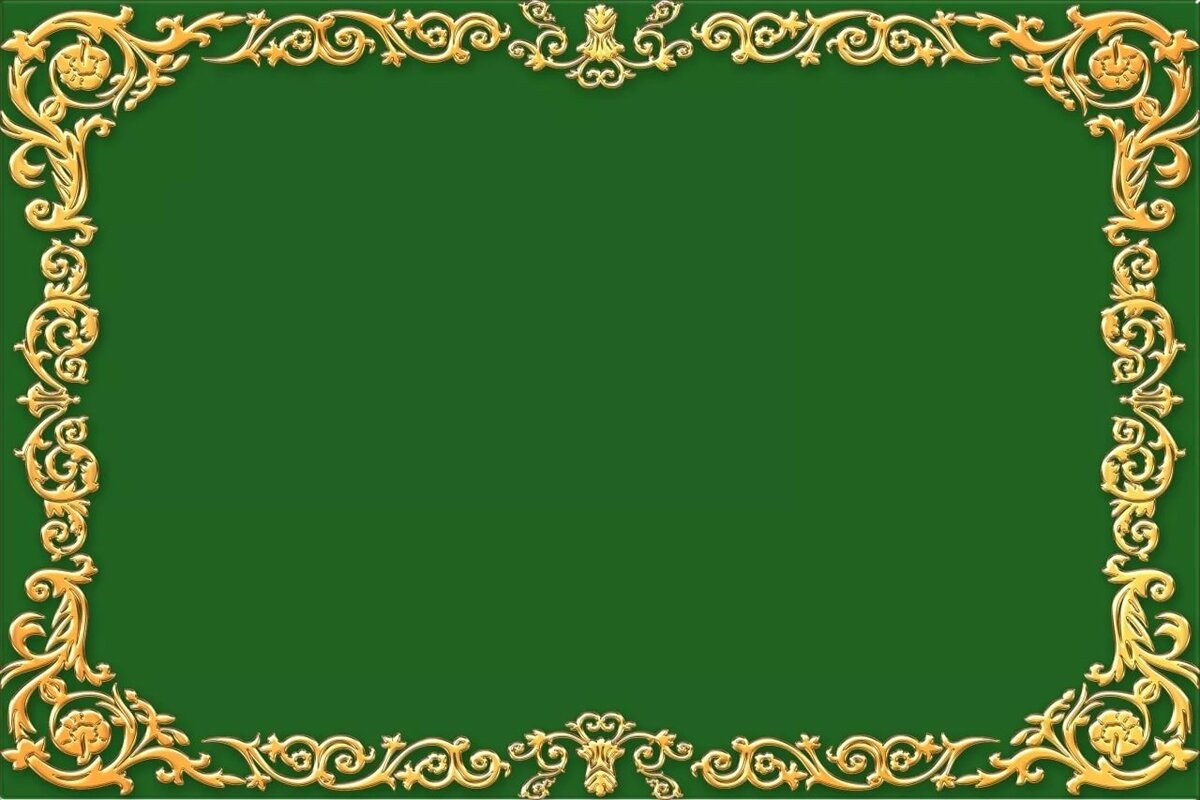 Тема:Күбурынлы саннарны кушу һәм алу.
Максат:
Күбурынлы саннарны кушу һәм алу алымнарын ныгыту.
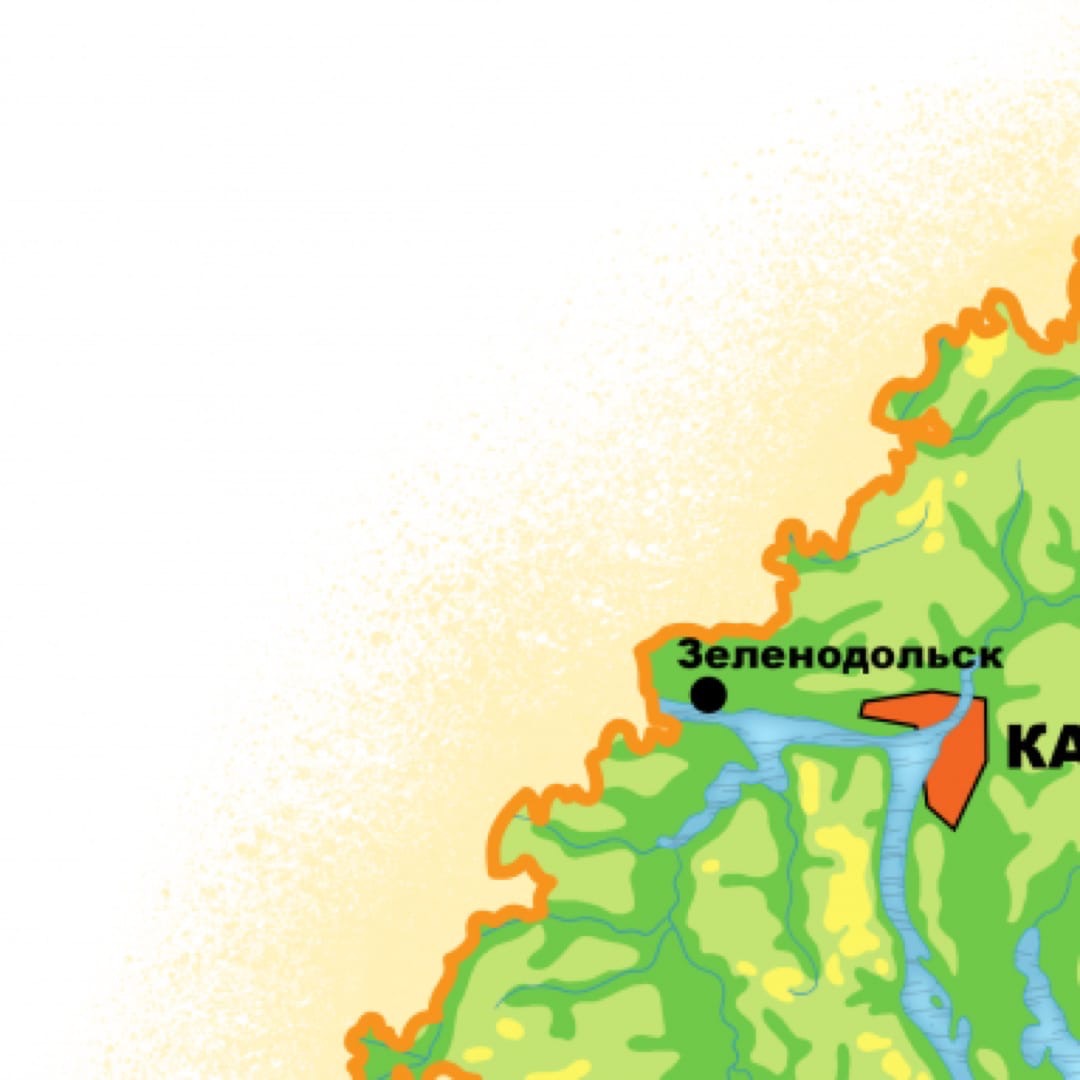 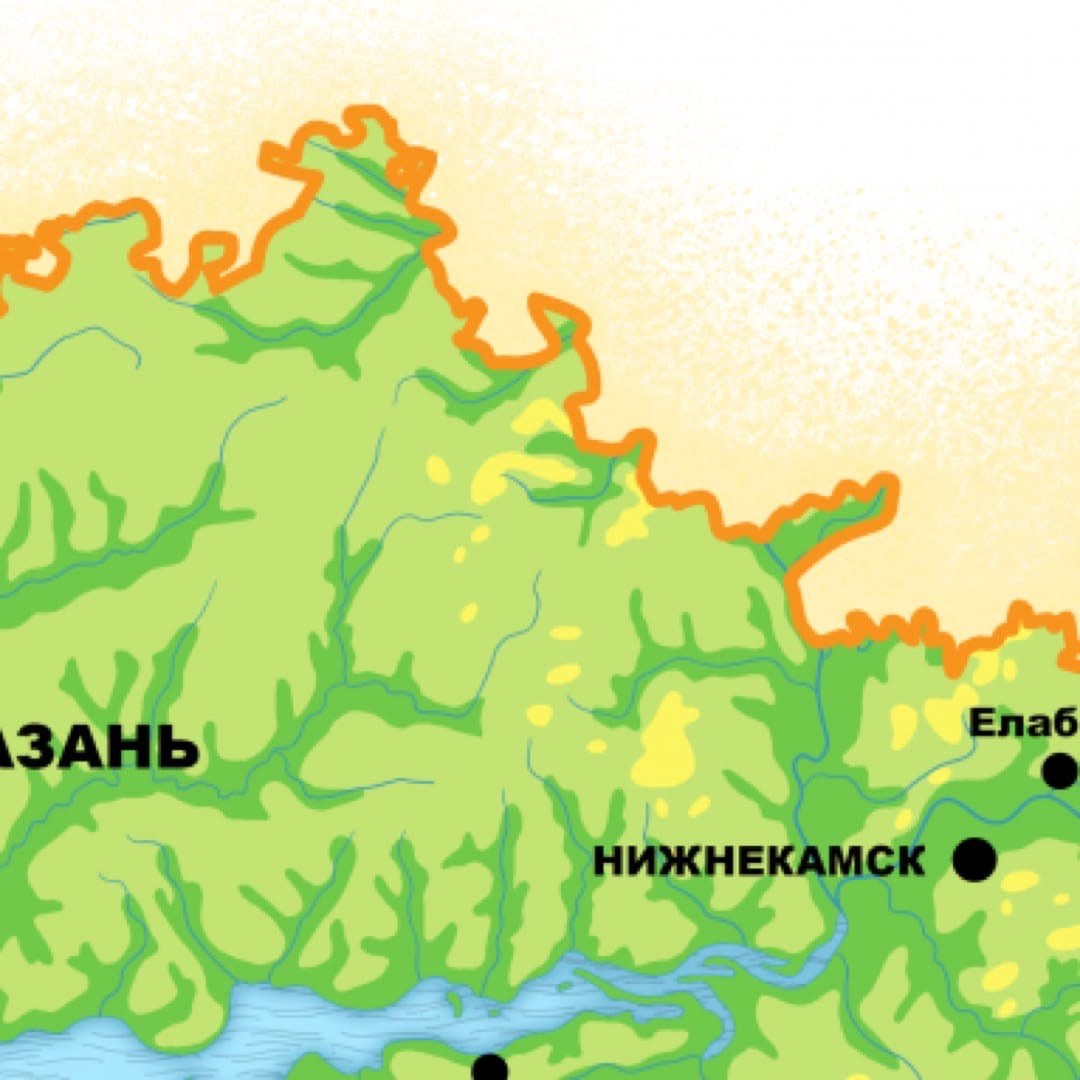 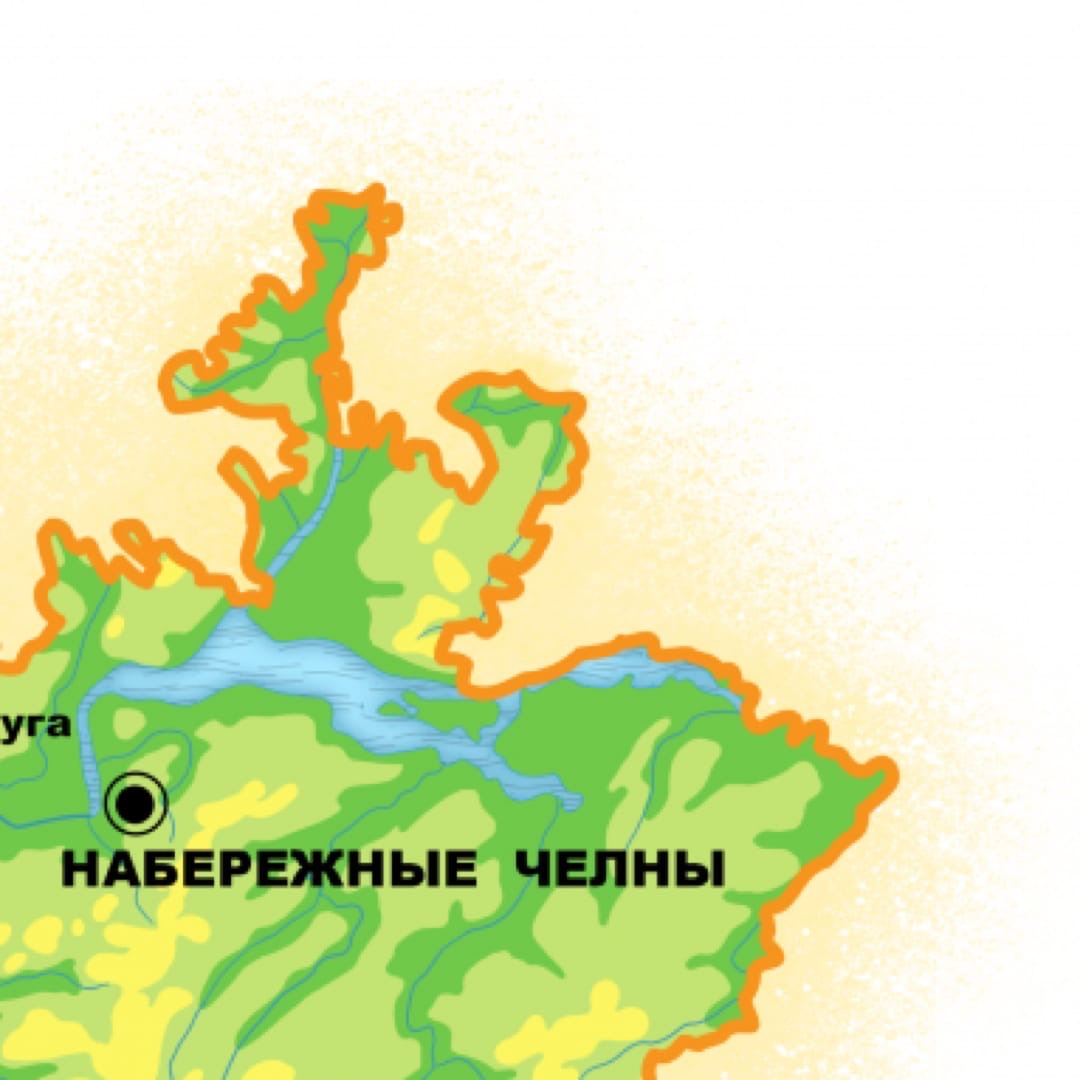 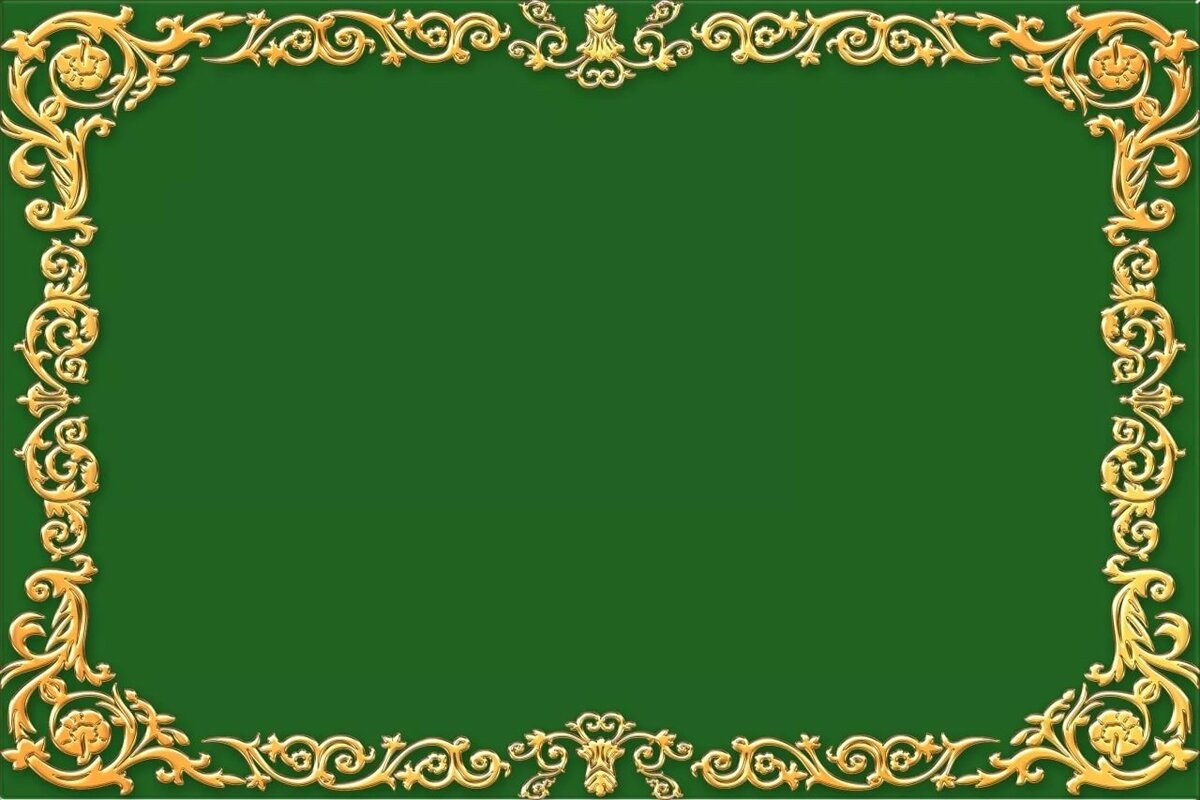 Мәсьәлә чишү.
Спас районының мәйданы 2028  км² га тигез, ә Татарстан Республикасының мәйданы 65819 км²  га зуррак. 
Татарстан Республикасының мәйданын табыгыз.
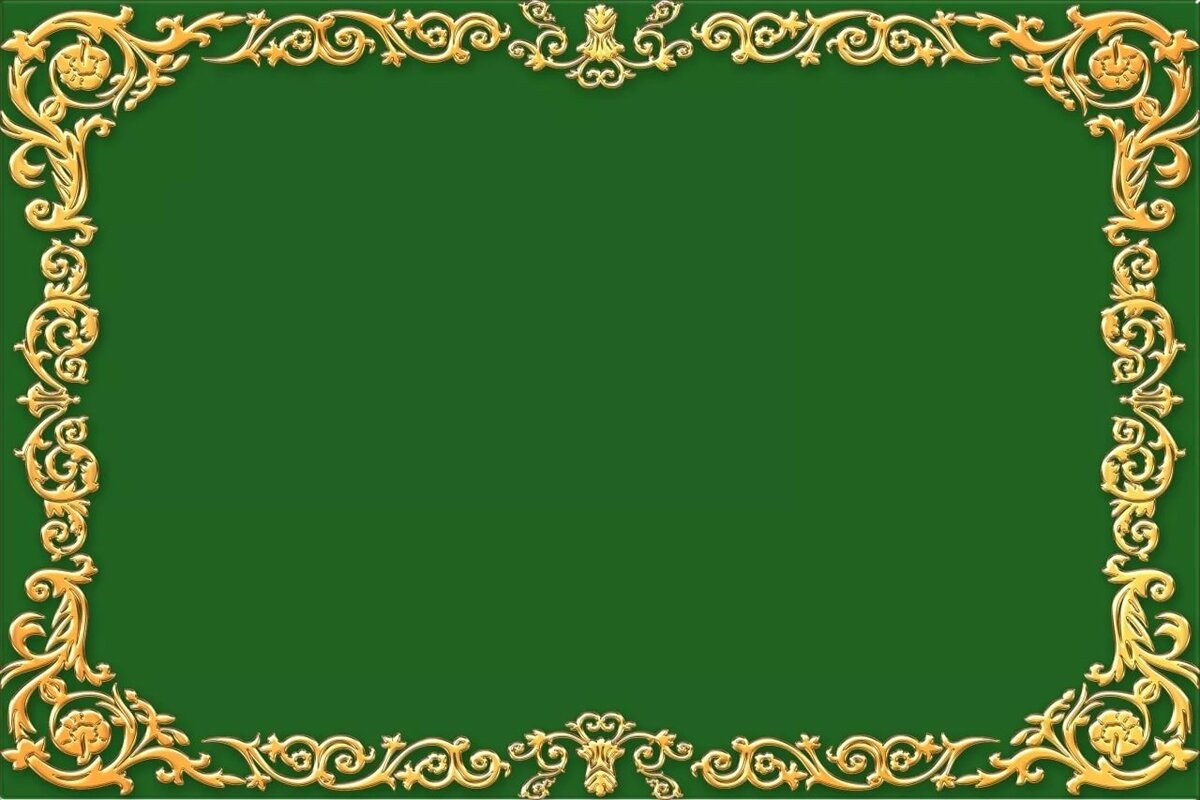 Чишелеш:
65819 + 2028 = 67847 (км²) – Татарстанның мәйданы

Җавап: Татарстан Республикасының мәйданы 67847  км² га тигез.
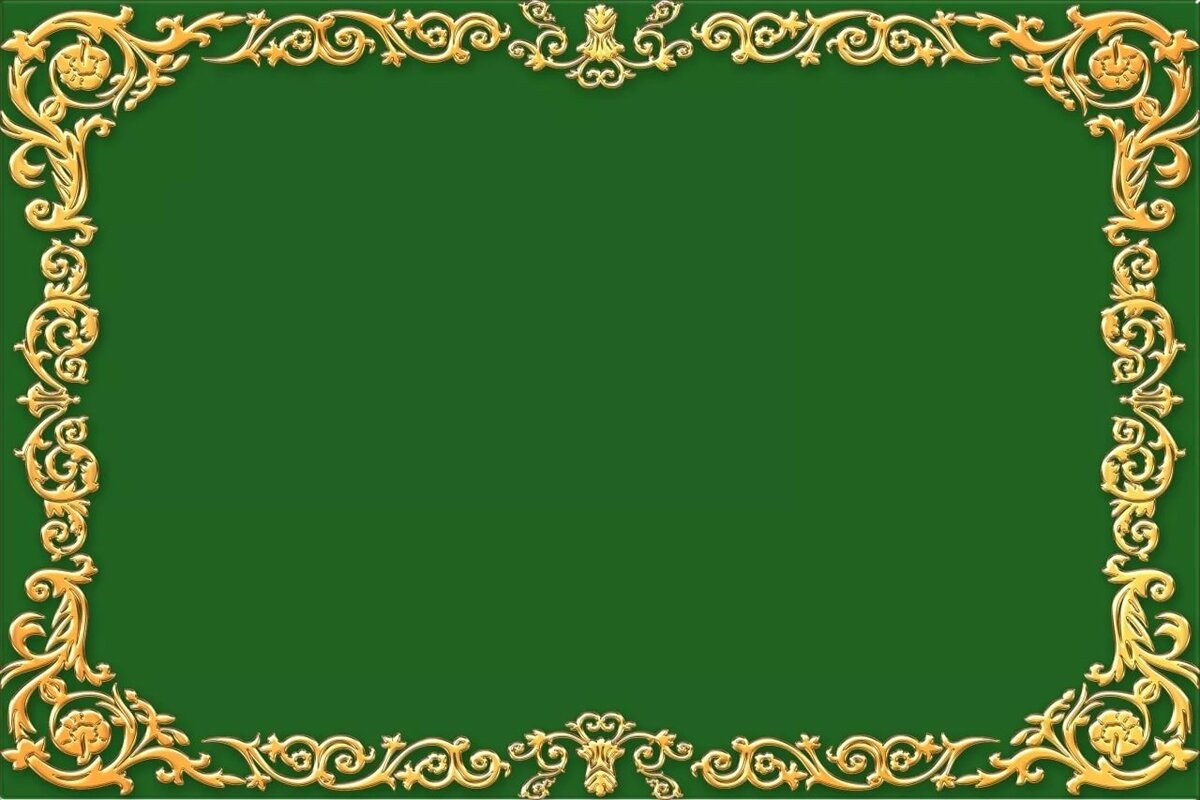 Мәсьәлә чишү.
Актай елгасының озынлыгы – 89 км, Идел елгасыныкы 2 тапкыр озынрак.  Кама елгасының озынлыгы Иделдән 140 км га артыграк. 
Кама елгасының озынлыгын
 табыгыз.
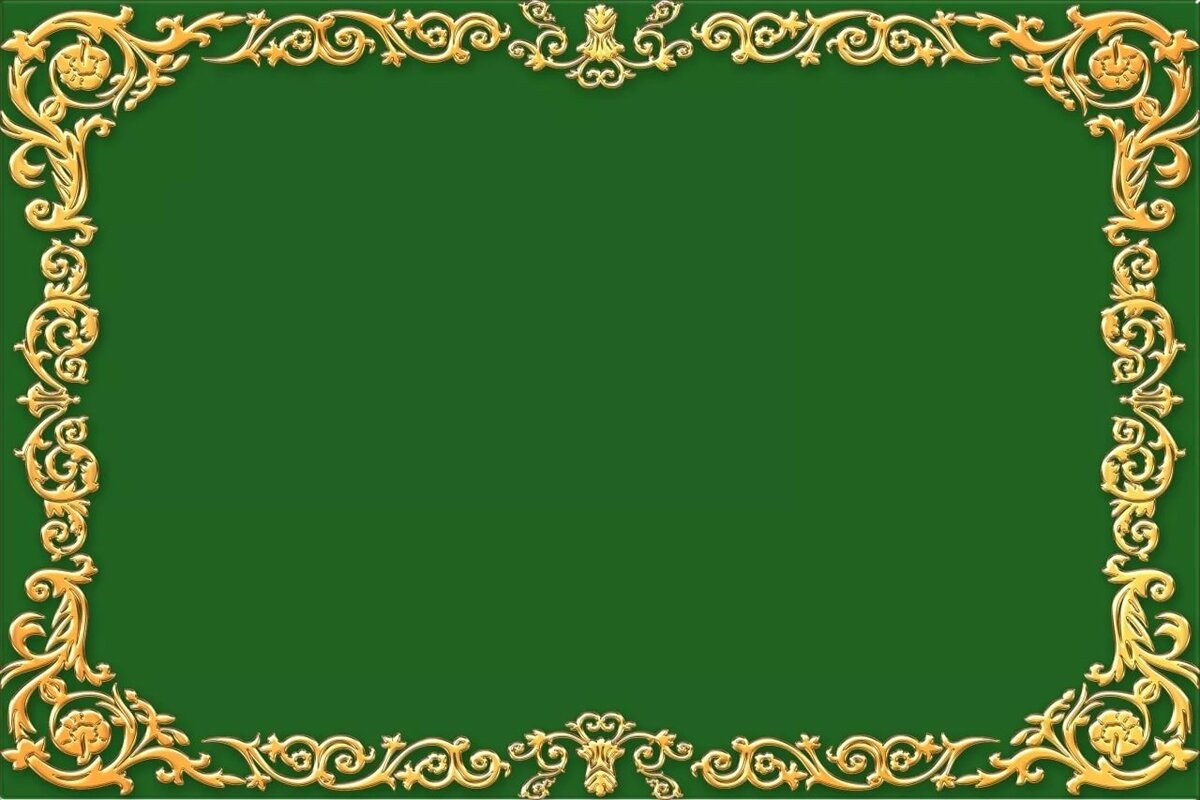 Чишелеш:
1) 89 · 2 = 178 (км) – Иделнең озынлыгы
2) 178 + 140 = 318 (км) – Каманың озынлыгы

Җавап: Кама елгасының озынлыгы 318 км га тигез.
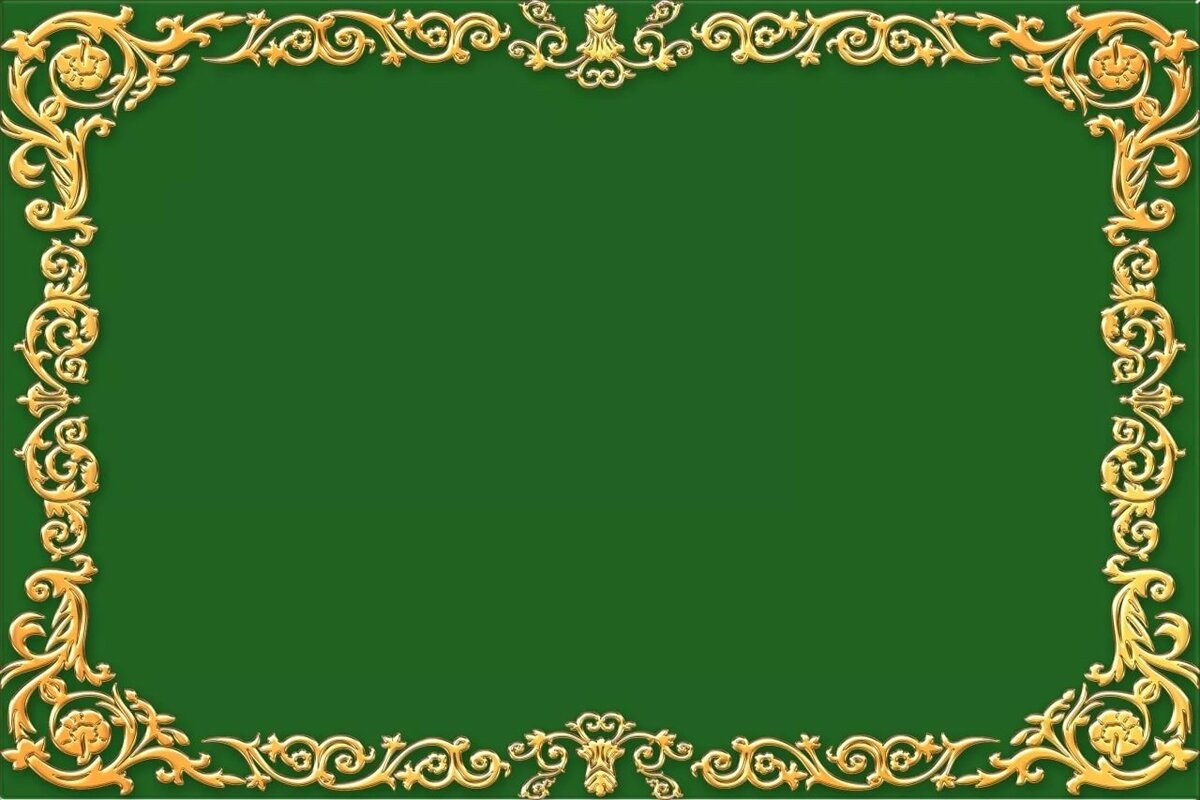 Саннарны үсү тәртибендә урнаштыр.
Чуашлар – 116 300, татарлар – 2 012 600, удмуртлар – 23 500, мордвалар – 19 200, марилар – 18 800, руслар – 1 501 400
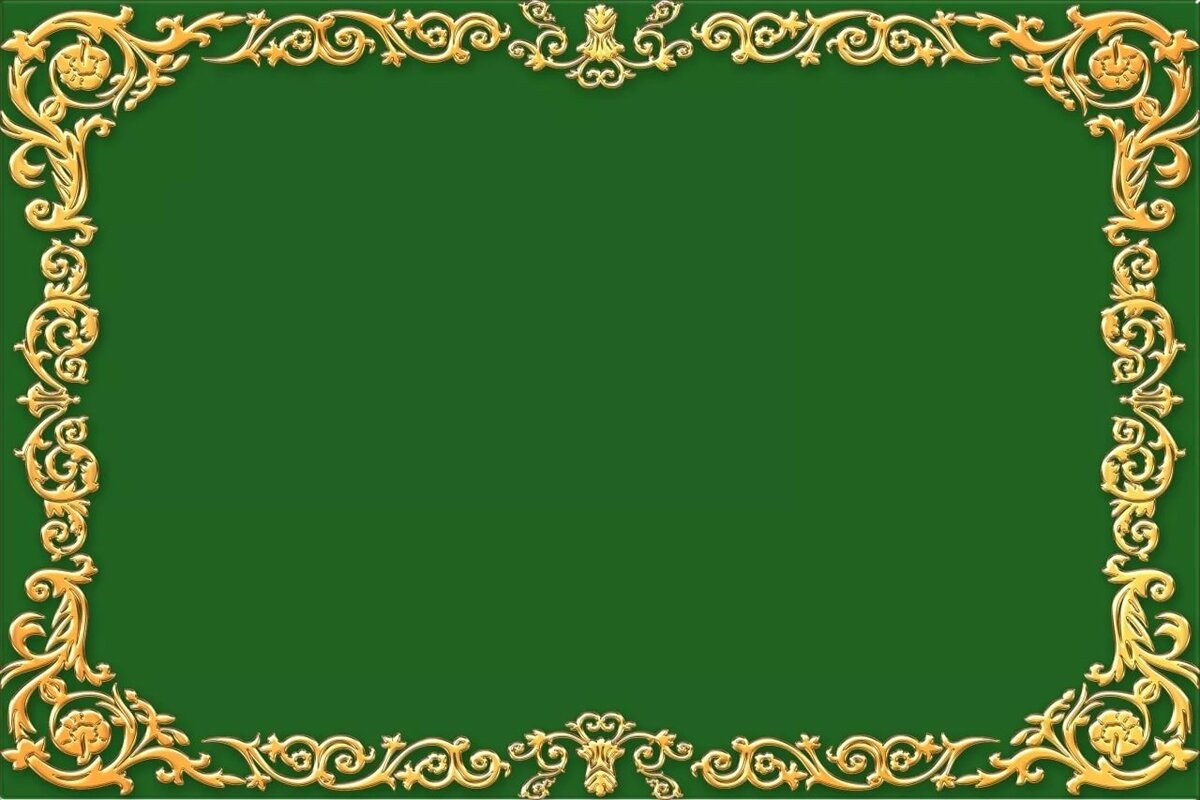 Саннарны үсү тәртибендә урнаштыр.
марилар – 18 800, 
мордвалар – 19 200, 
удмуртлар – 23 500,
 чуашлар – 116 300, 
руслар – 1 501 400, 
татарлар – 2 012 600
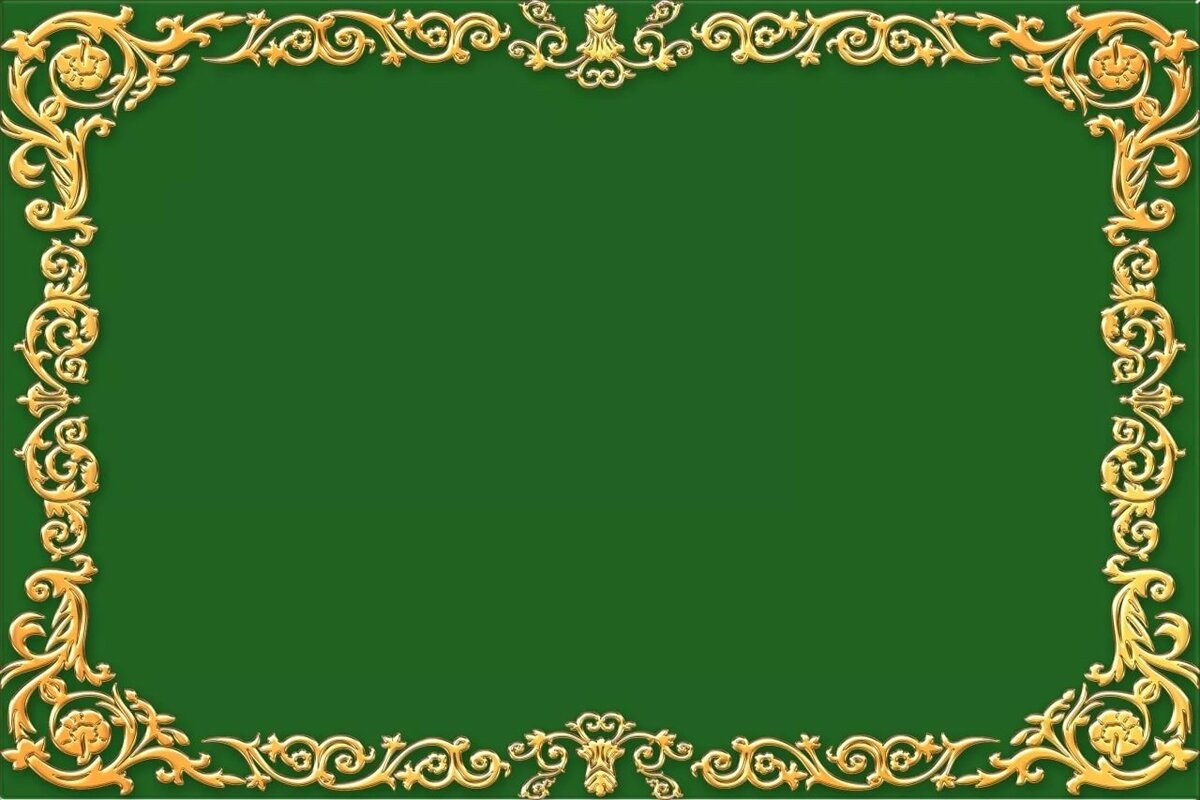 Татарлар һәм руслар
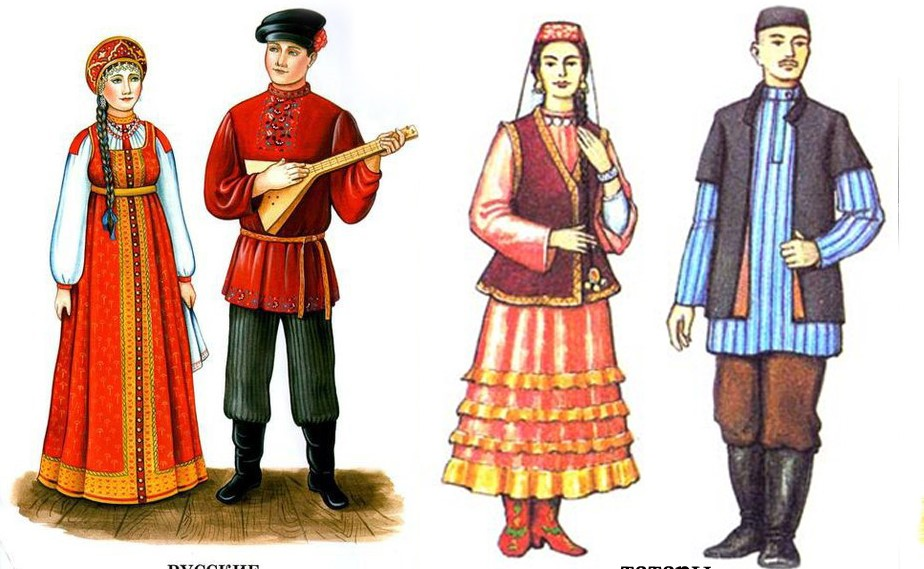 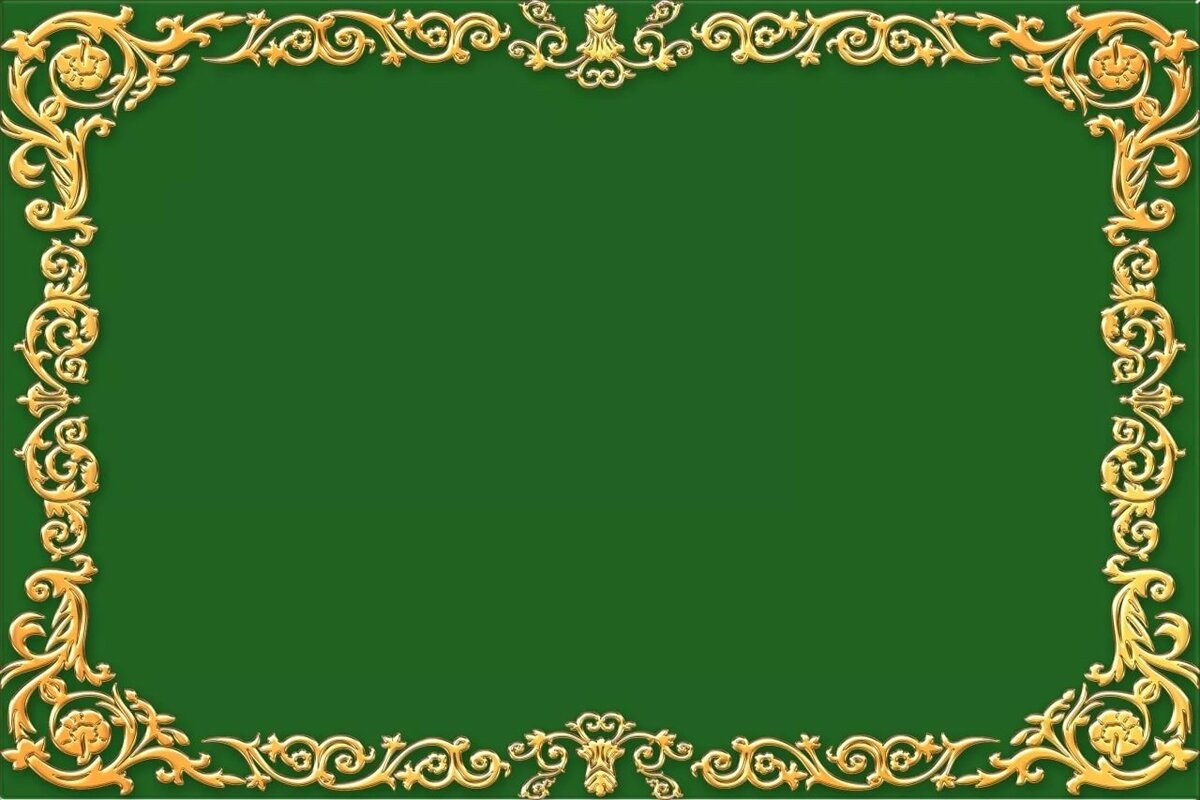 Татарстанда  143 милләт
 вәкиле яши.
Республикабызда 3 902 642 кеше яши.
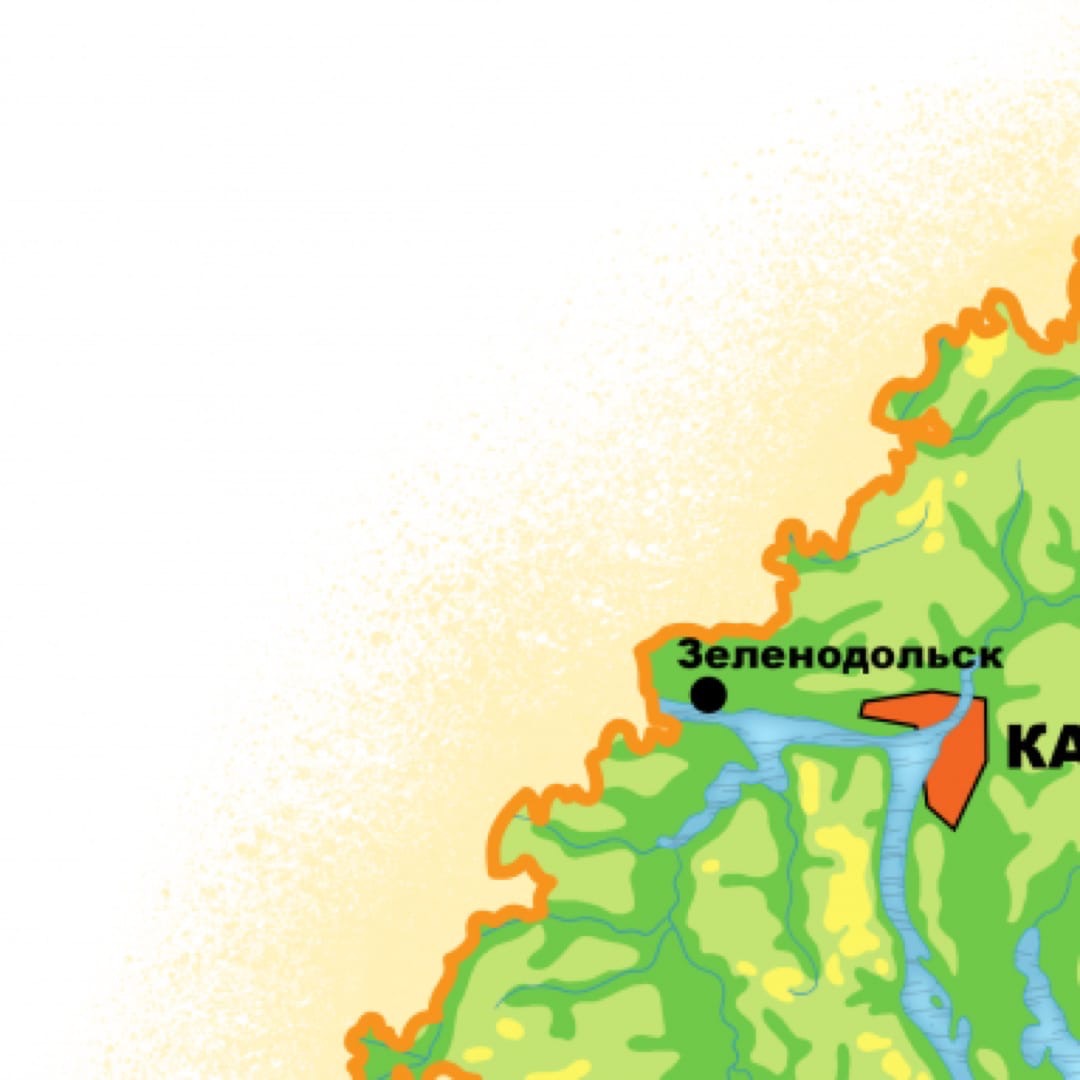 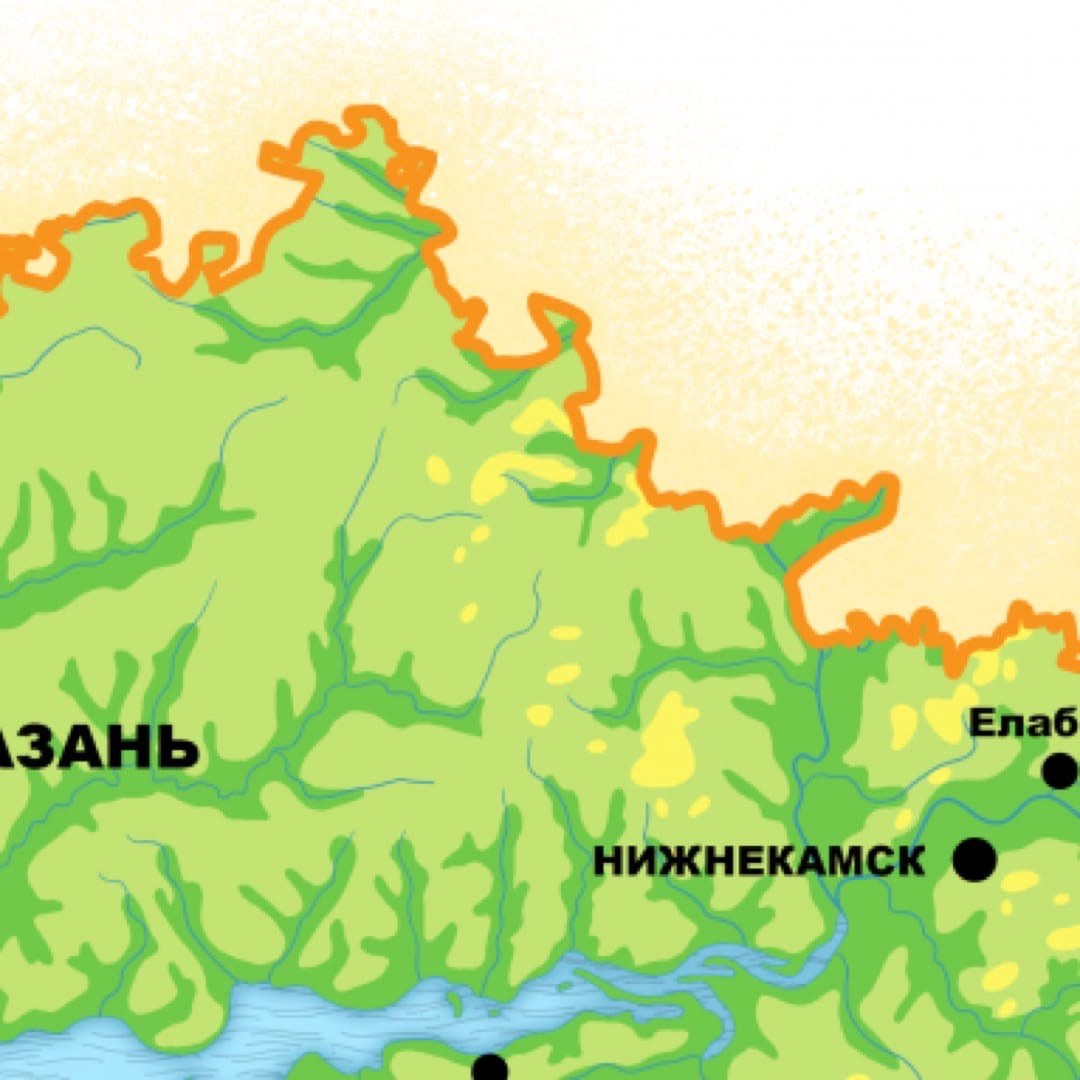 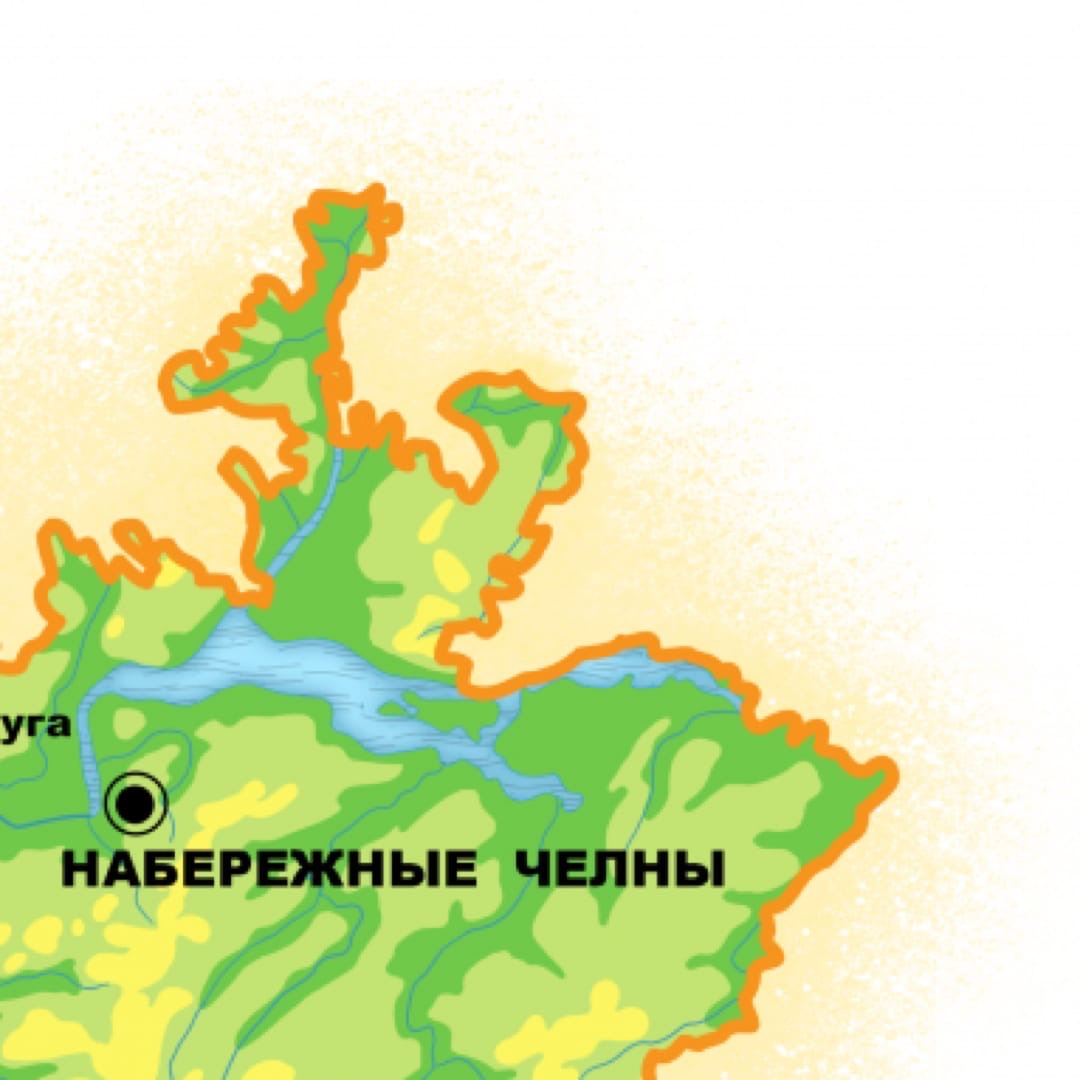 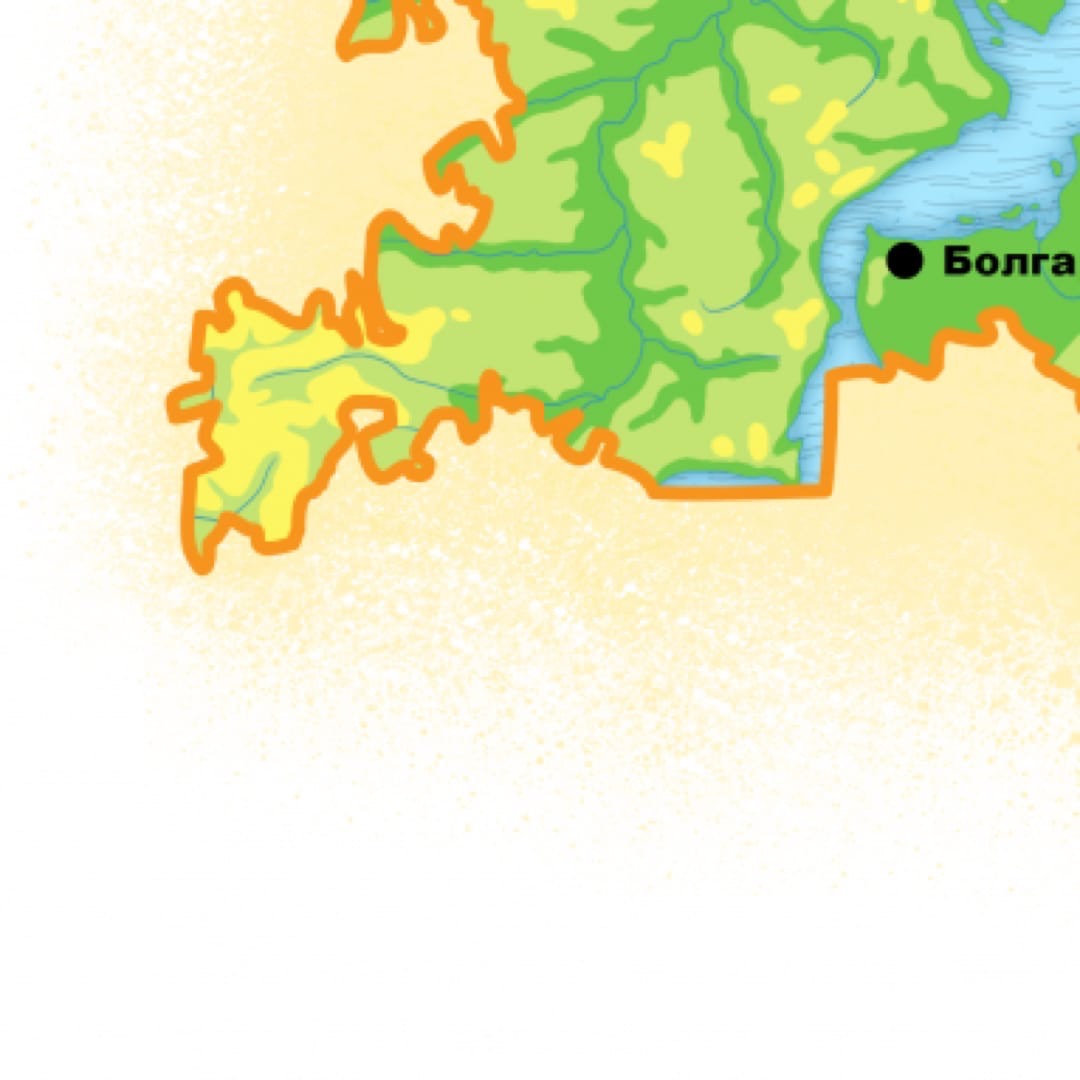 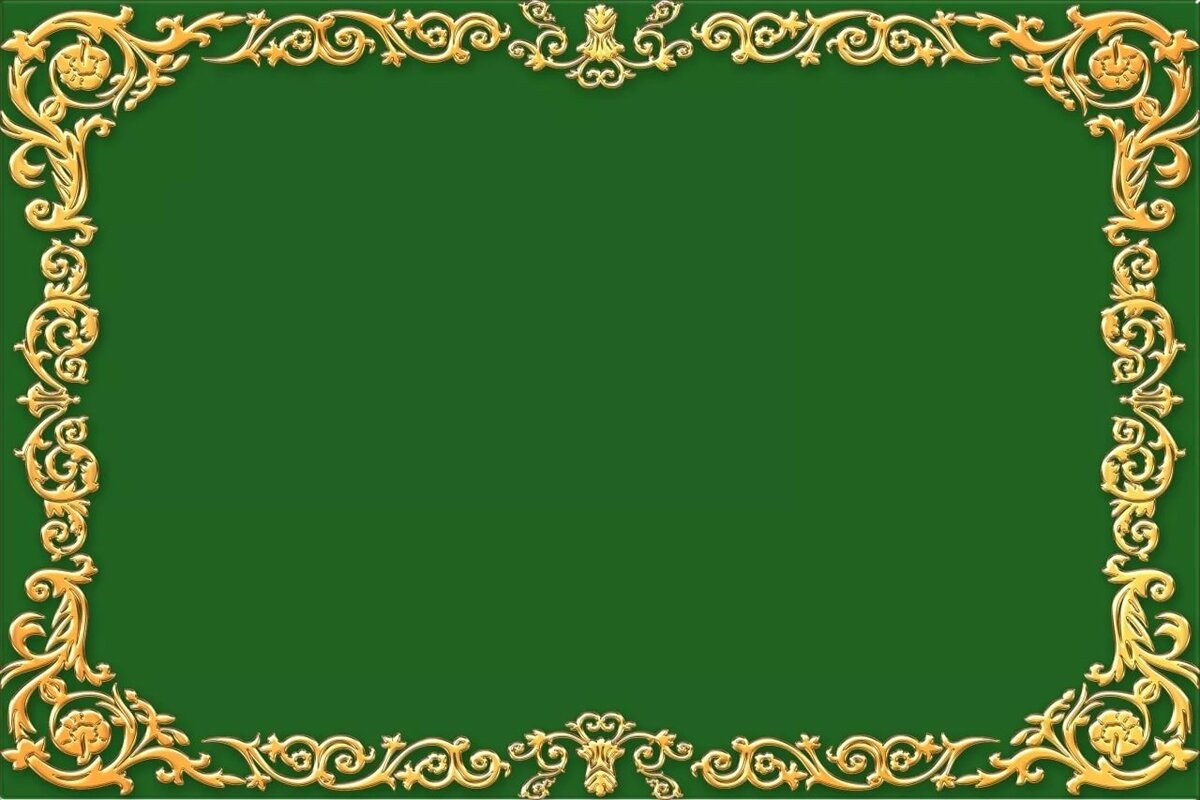 Мәсьәлә чишү.
Татарстан флагының иңе 4 см, буе 2 тапкыр озынрак. 
Флагның мәйданын табыгыз.
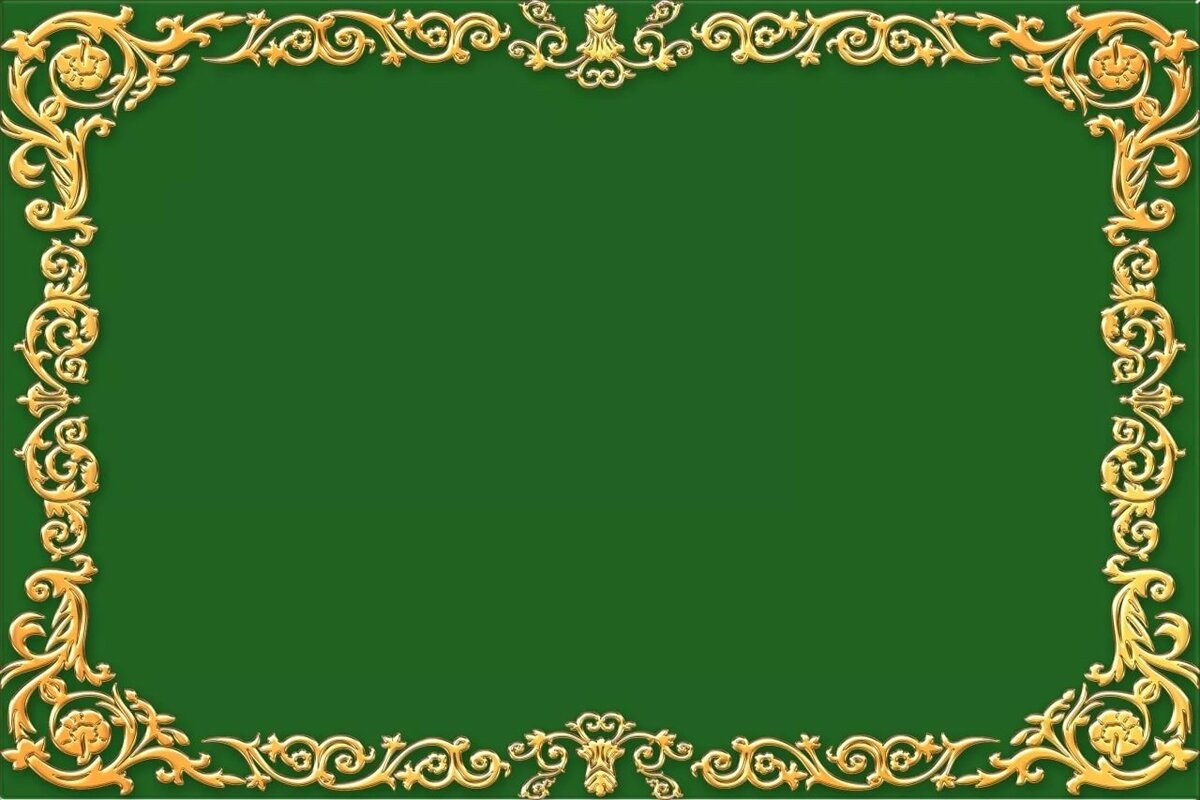 Чишү.
Иңе – 4 см
Буе – 2 тапкыр озынрак
S - ?
4 · 2= 8 (см) – буе
S = 4 · 8 = 32 см²
Җавап: Татарстан флагының мәйданы - 32 см²
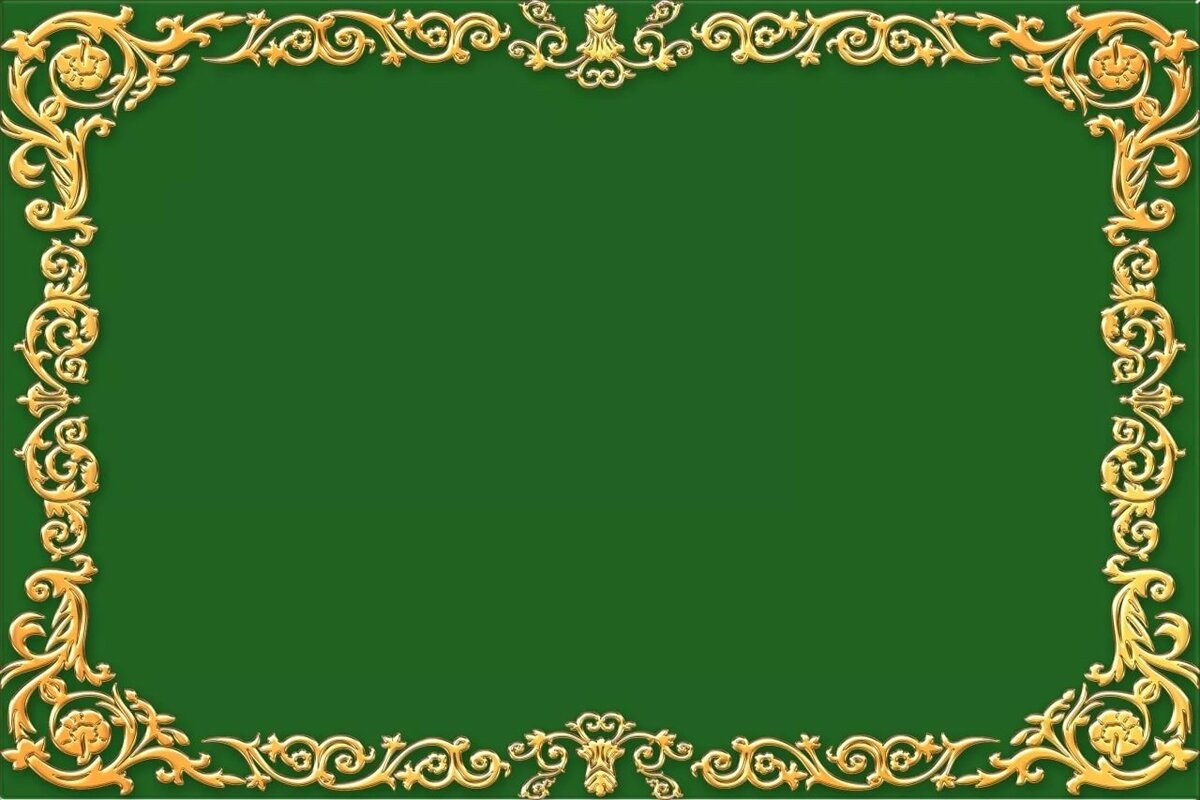 Чишү.
Иңе – 4 см
Буе – 2 тапкыр озынрак
S - ?
4 · 2= 8 (см) – буе
S = 4 · 8 = 32 см²
Җавап: Татарстан флагының мәйданы - 32 см²
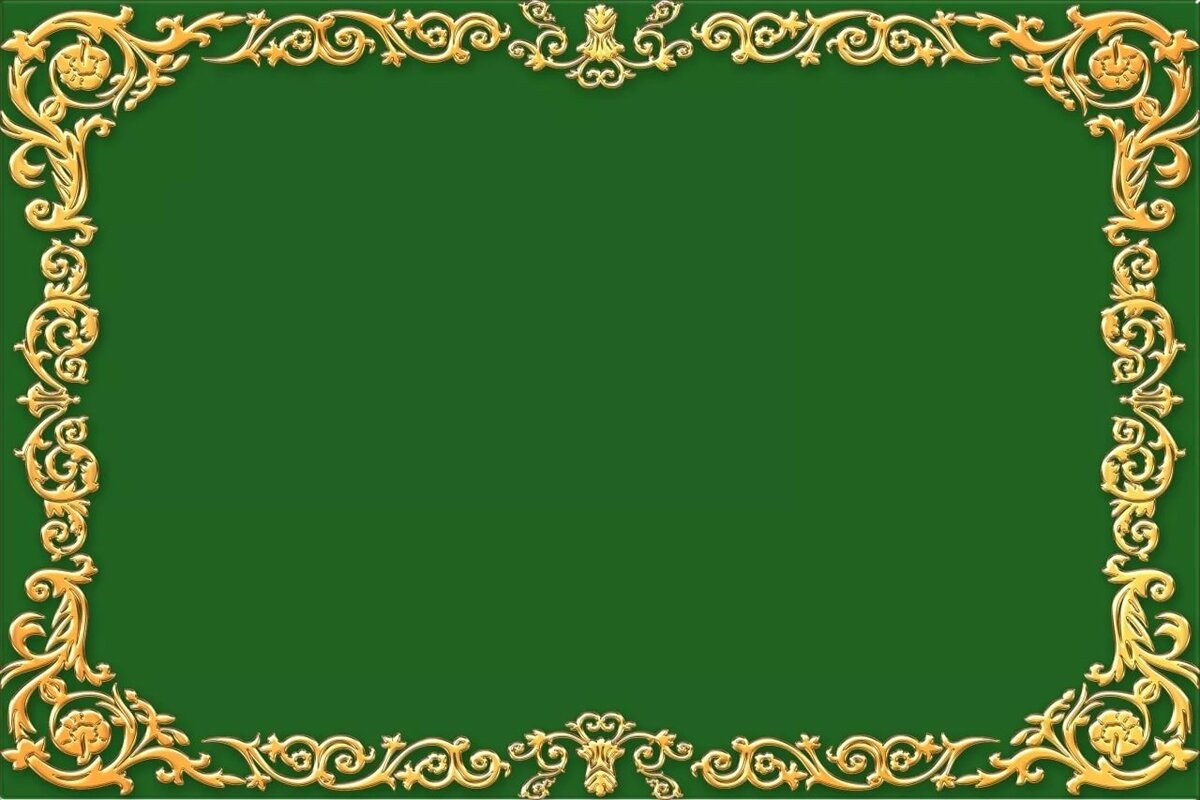 Кайсы милли ризык нинди геометрик фигураны хәтерләтә?
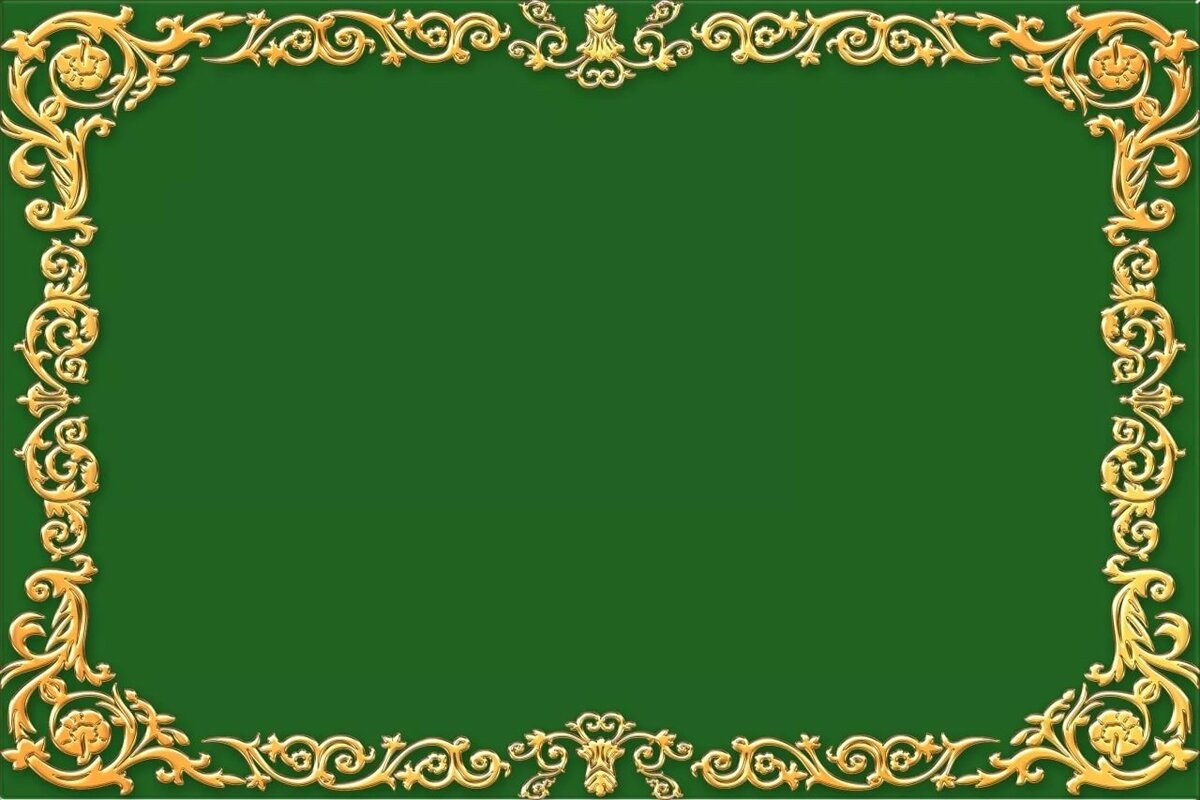 Түгәрәк
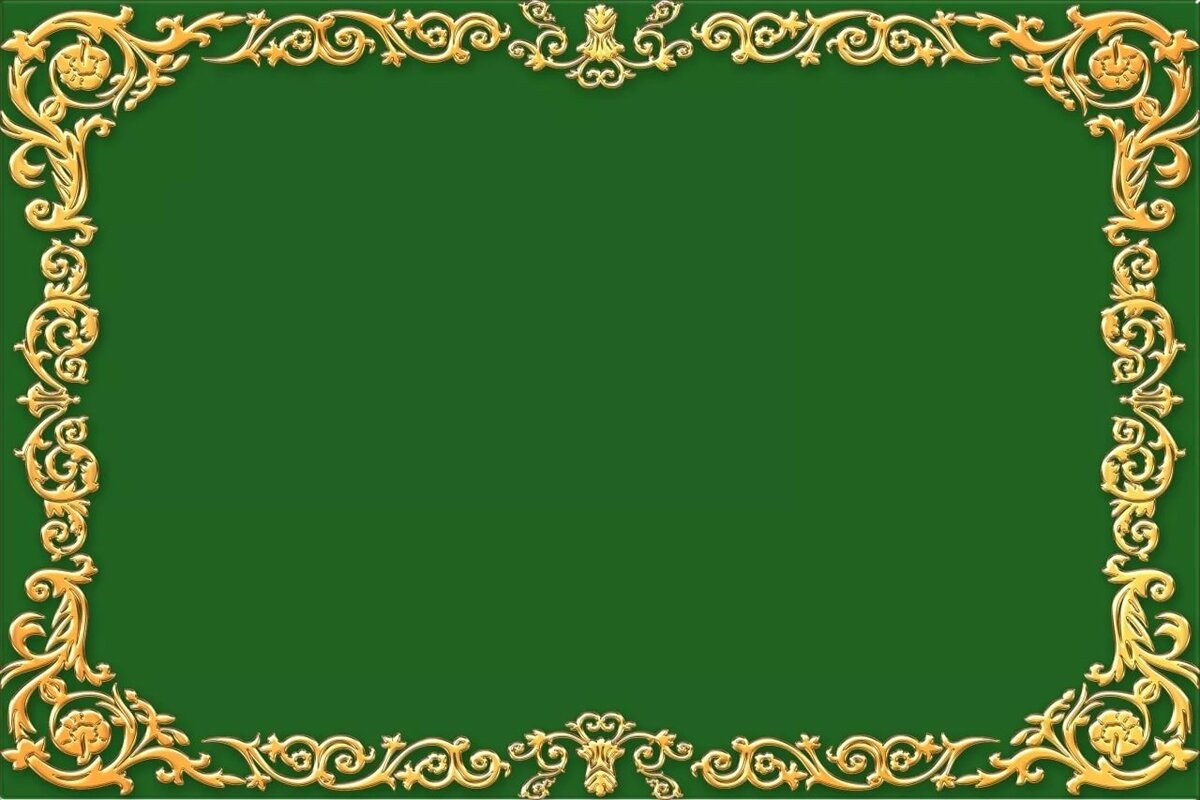 Гөбәдия
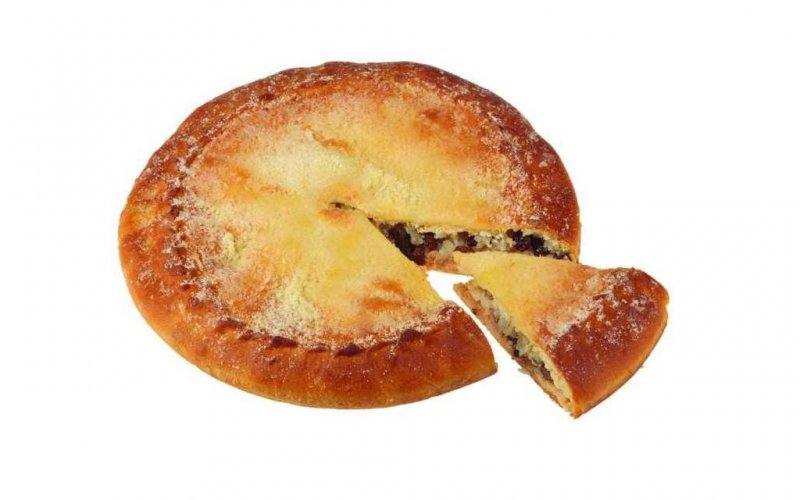 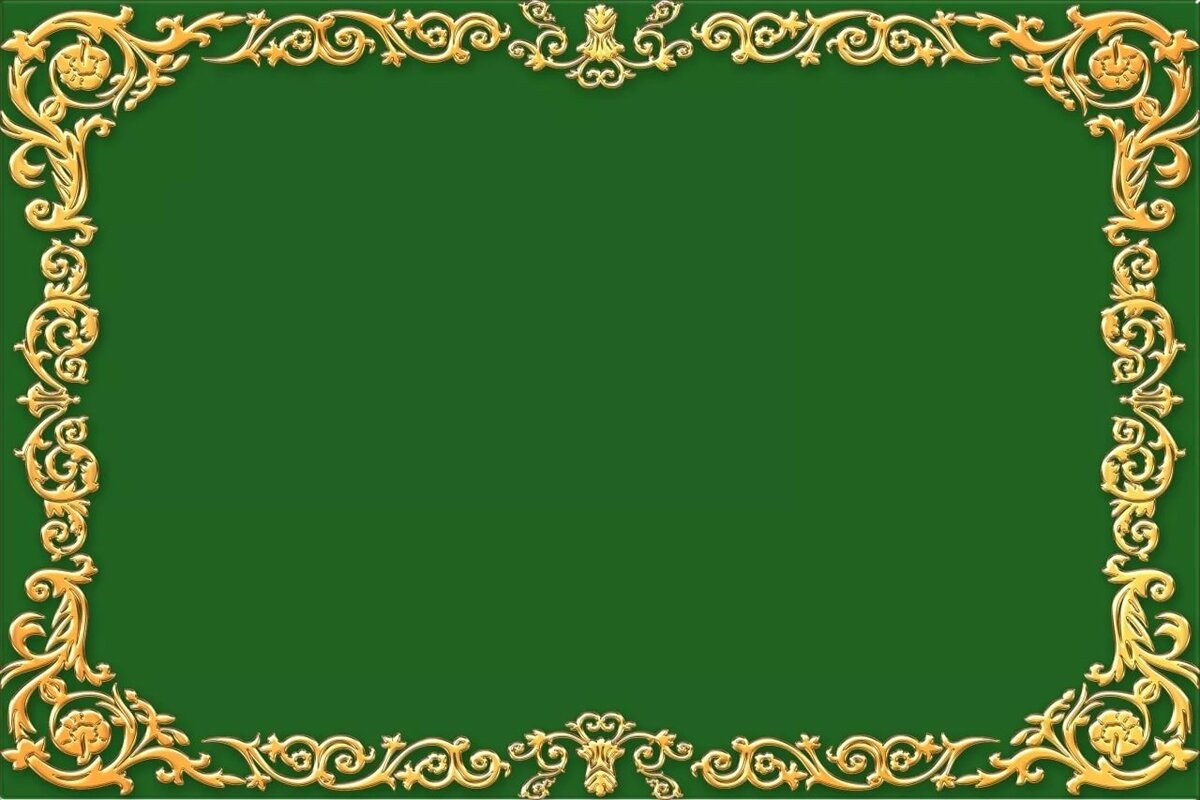 Бәлеш
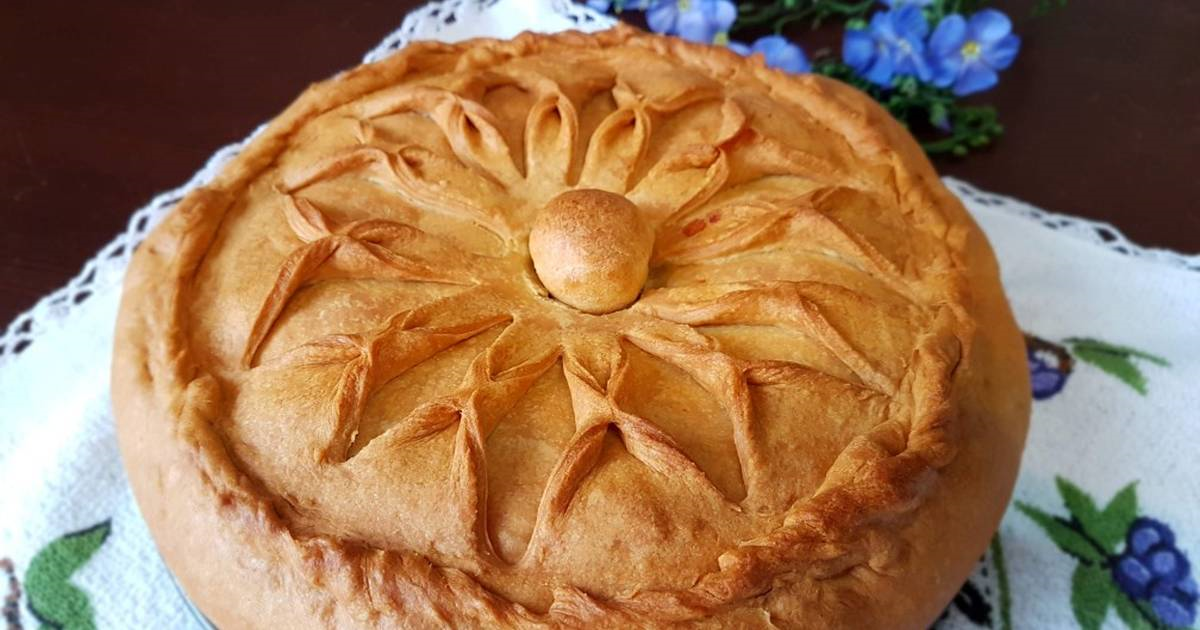 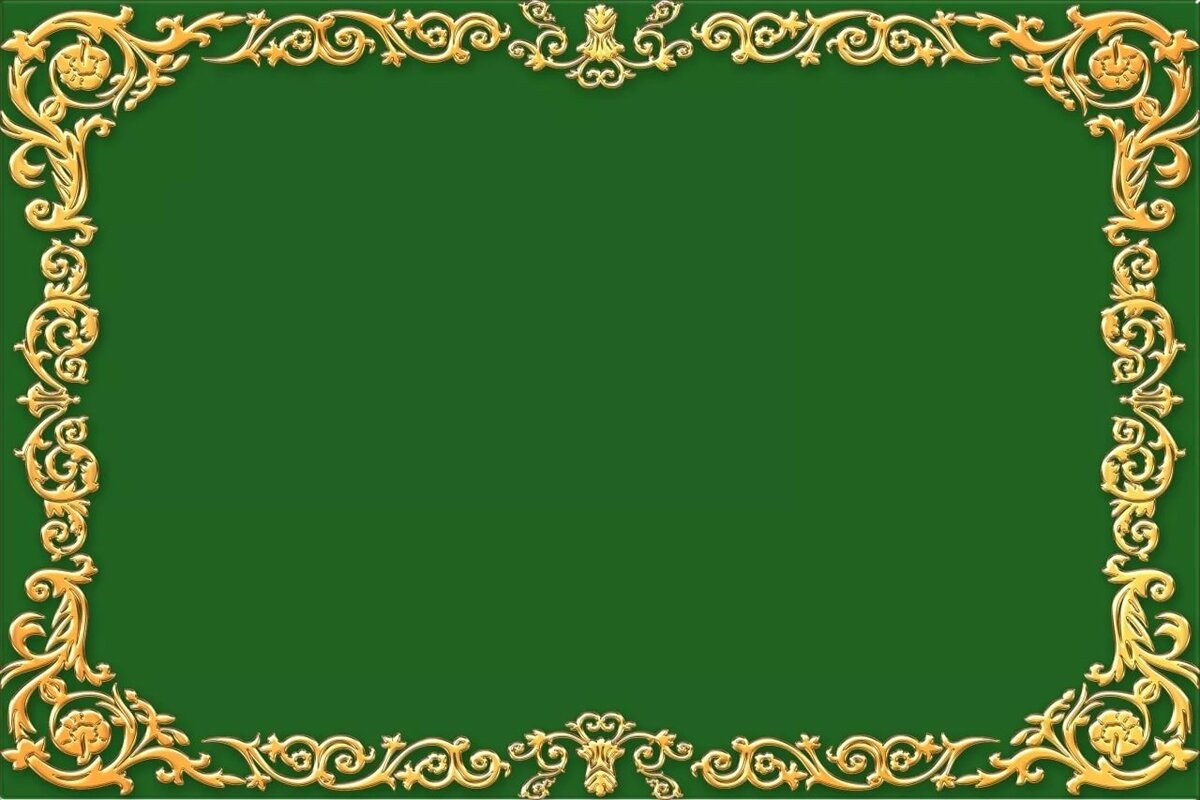 Өчпочмак
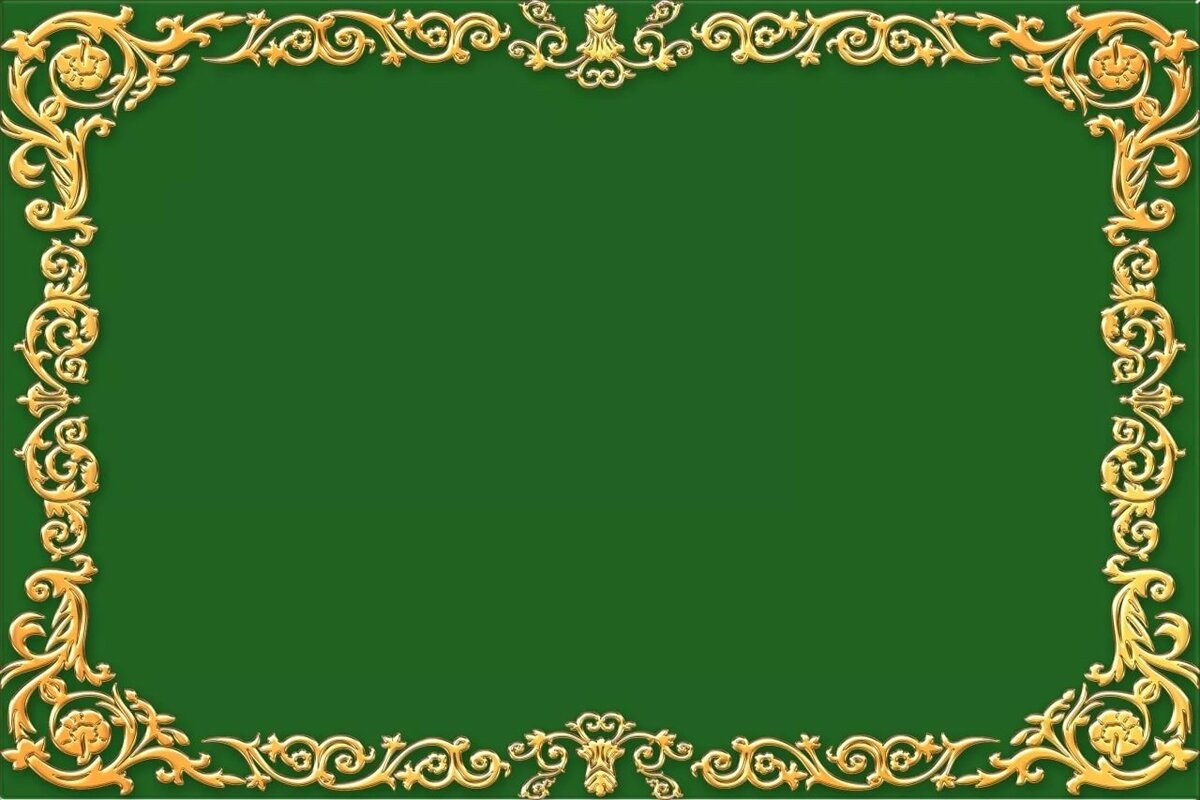 Өчпочмак
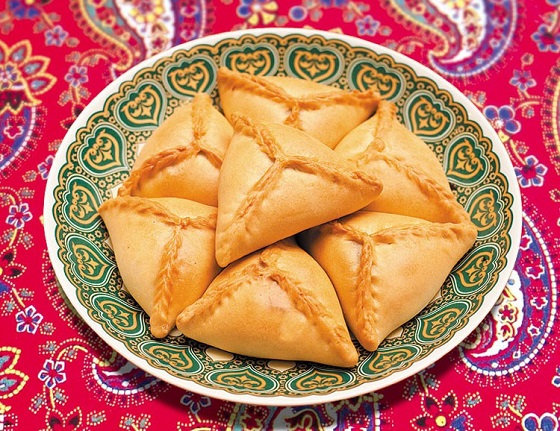 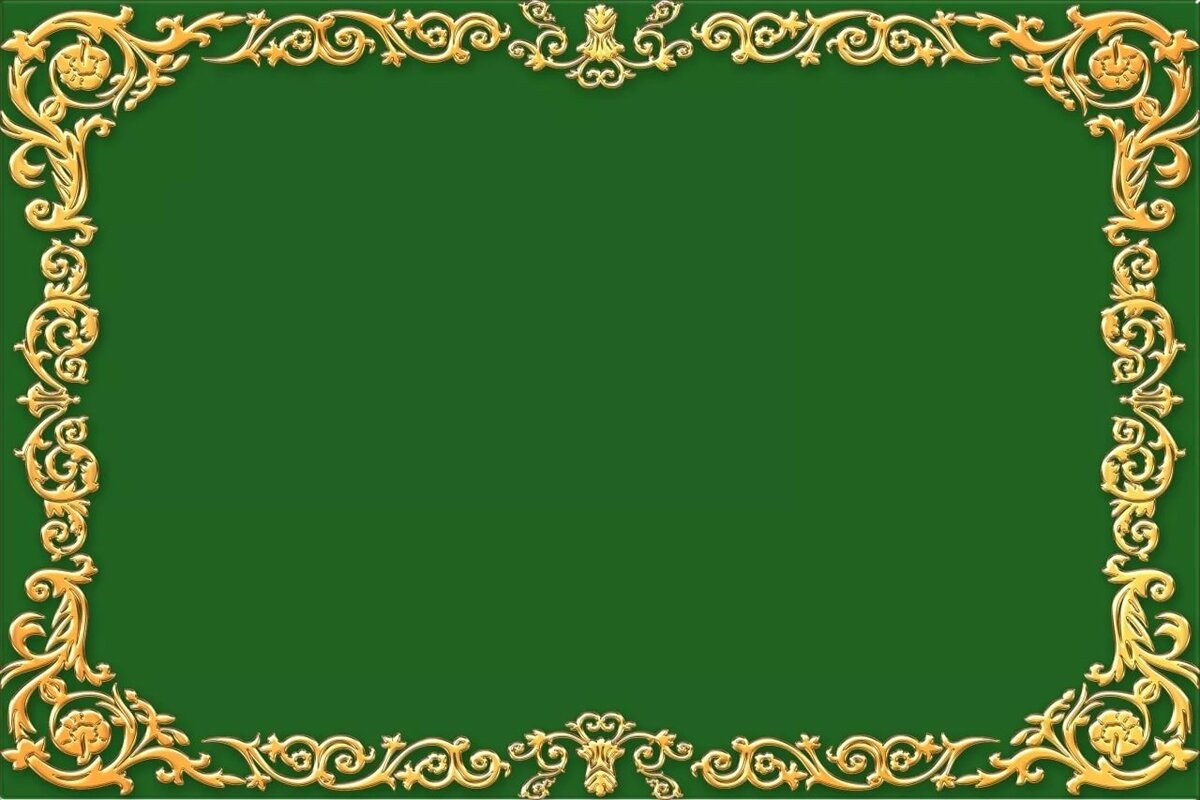 Ярымтүгәрәк
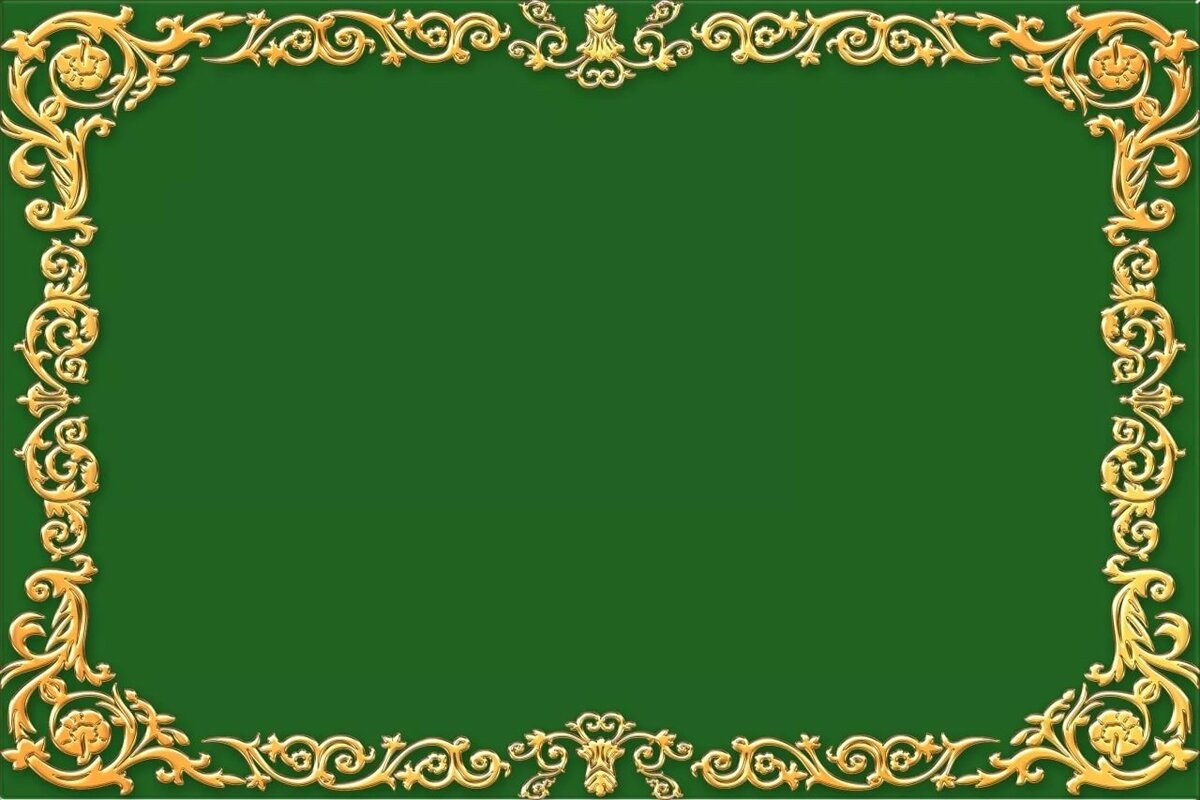 Кыстыбый
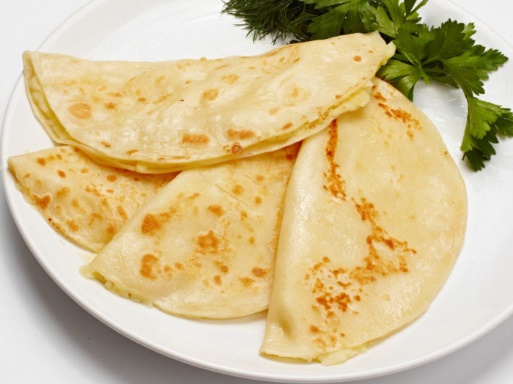 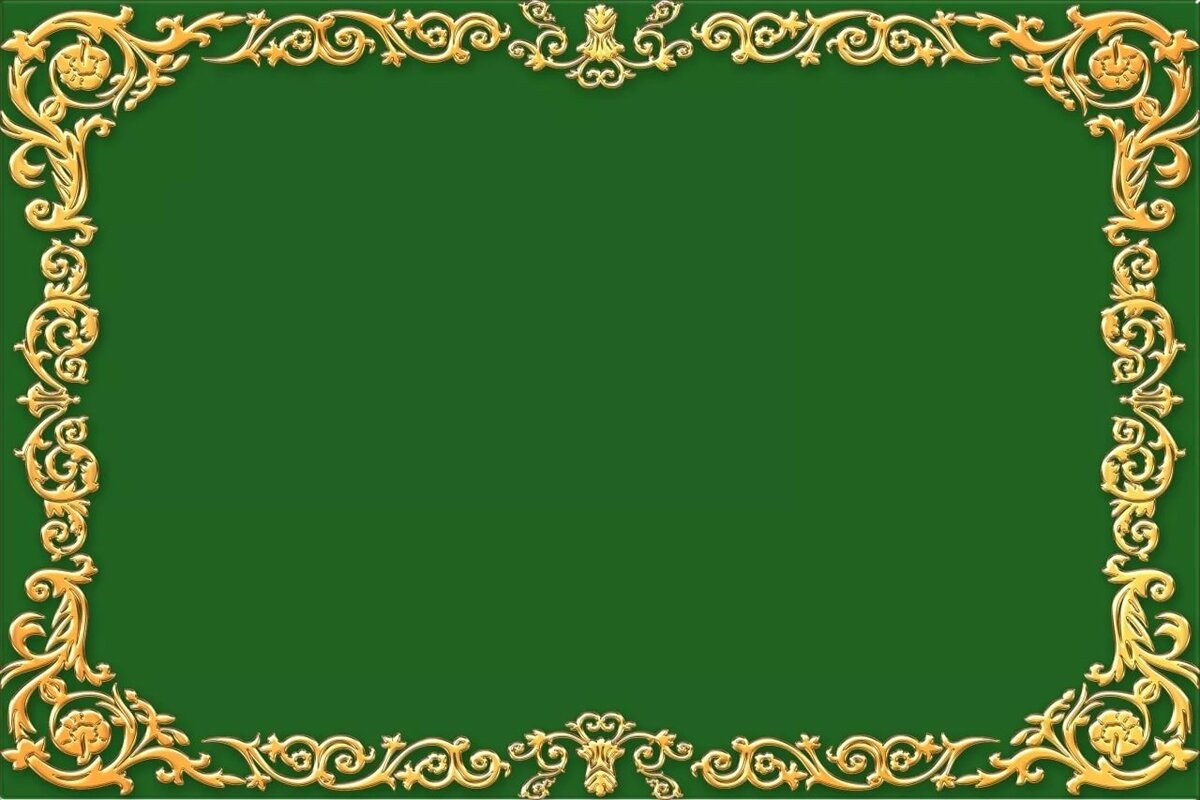 Квадрат
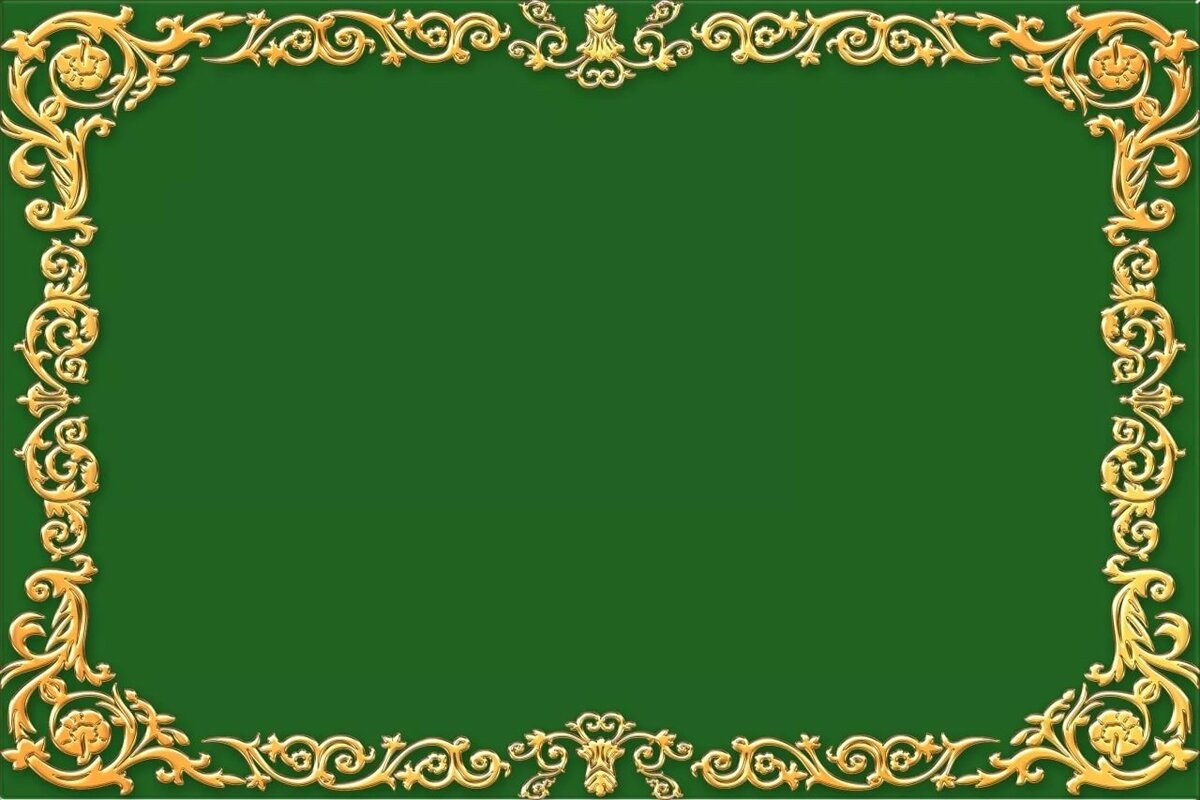 Чәкчәк
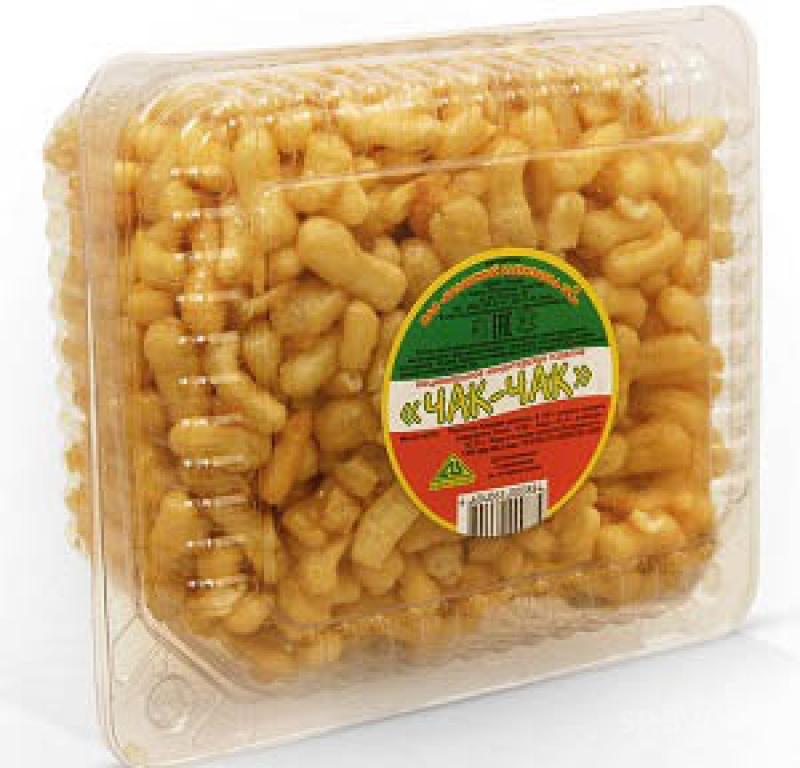 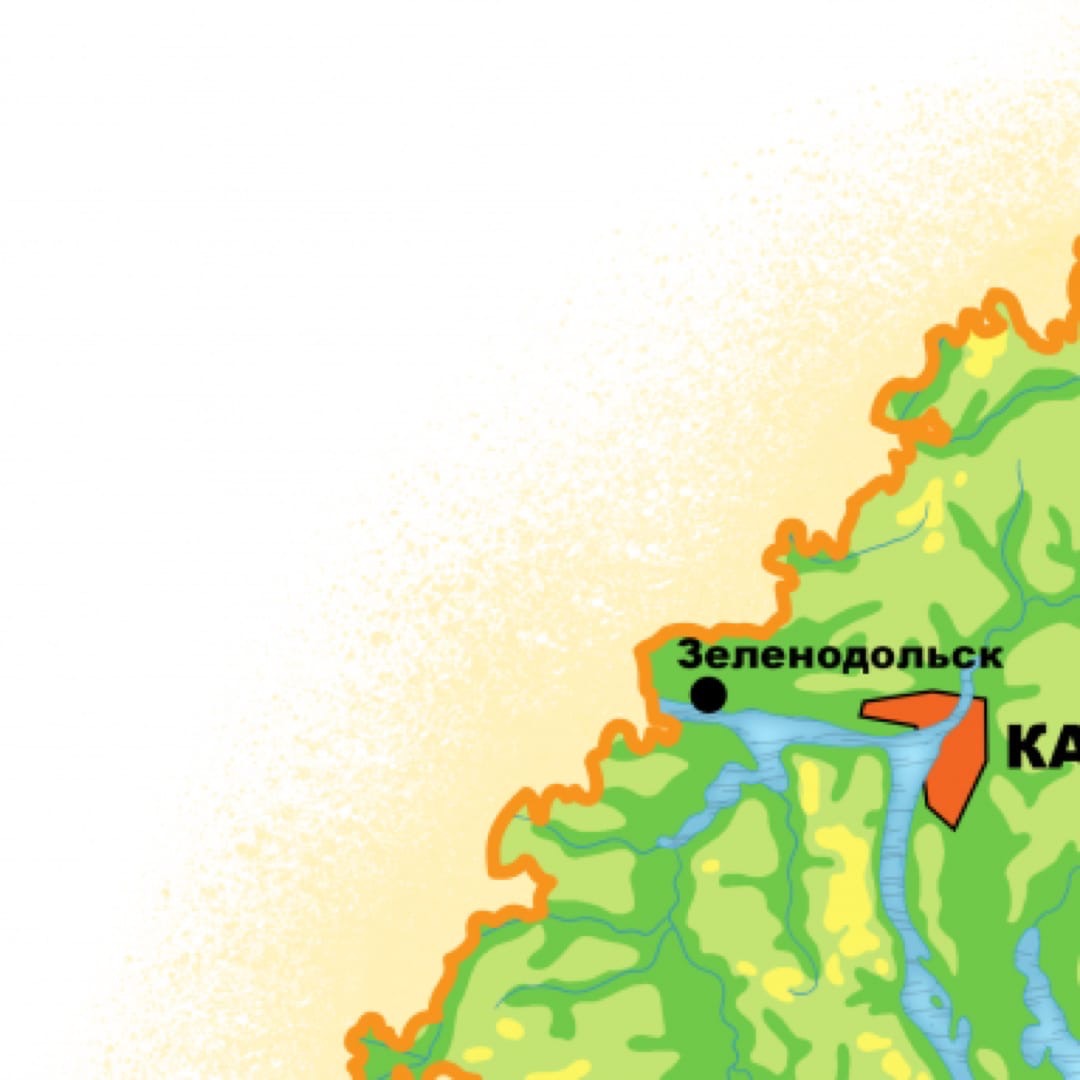 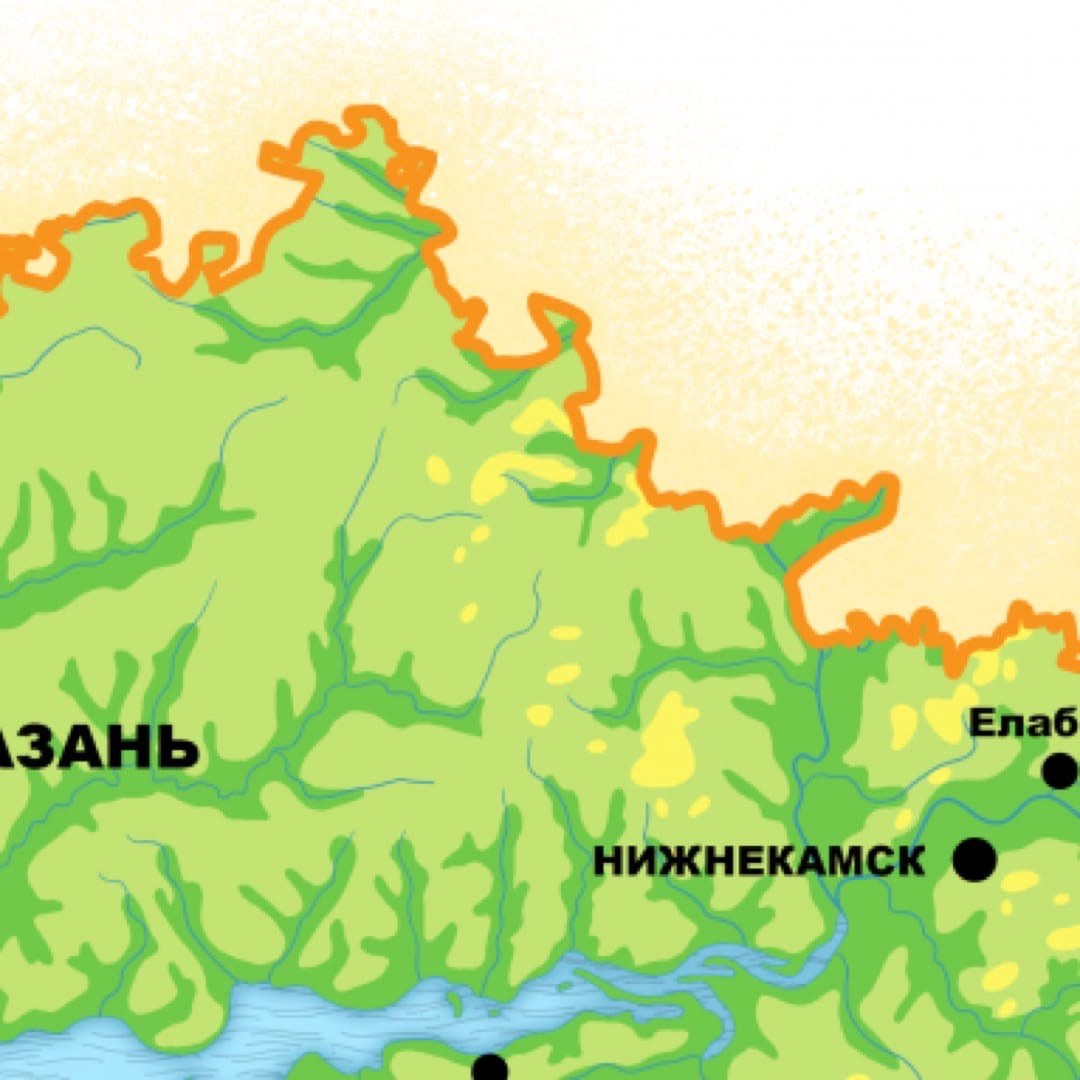 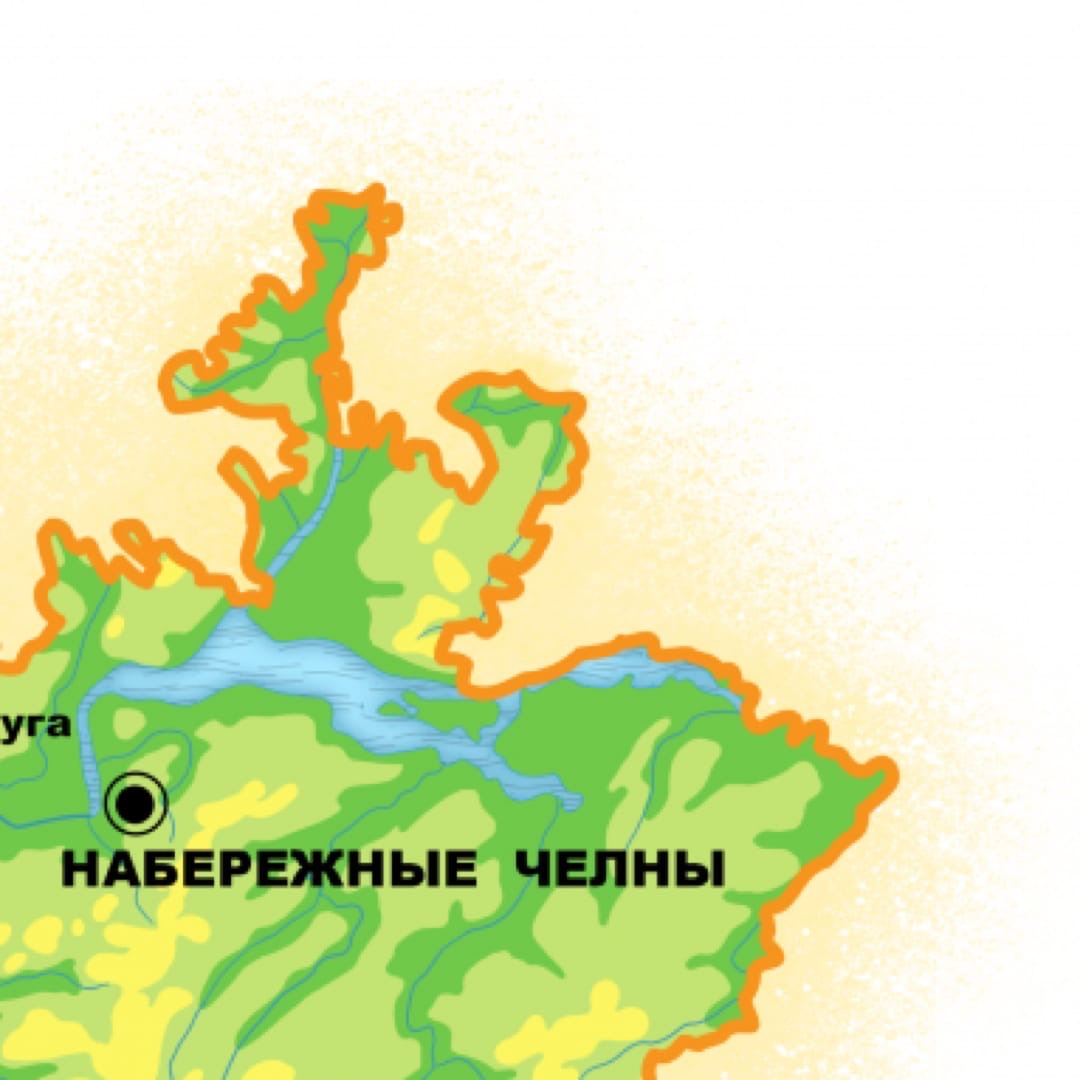 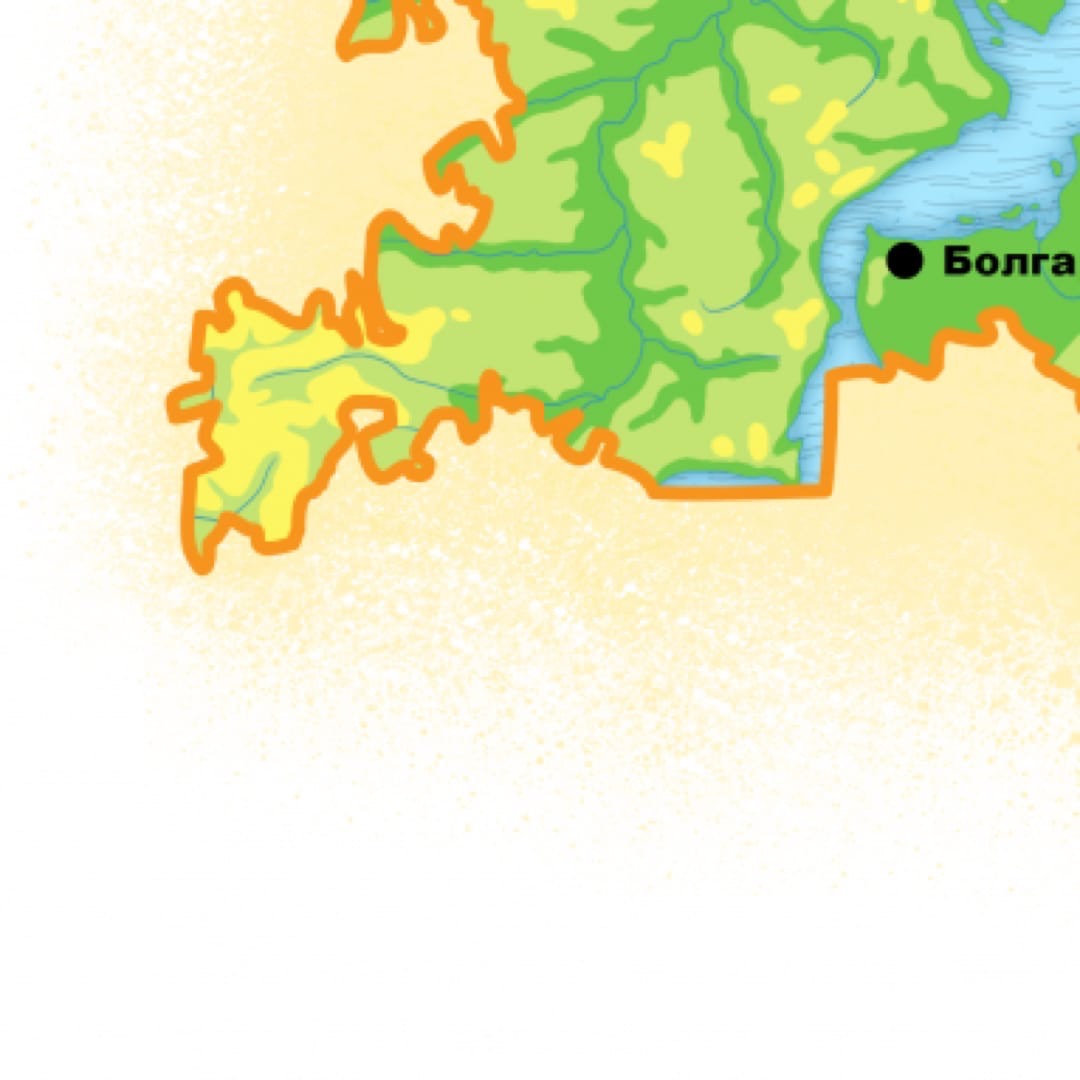 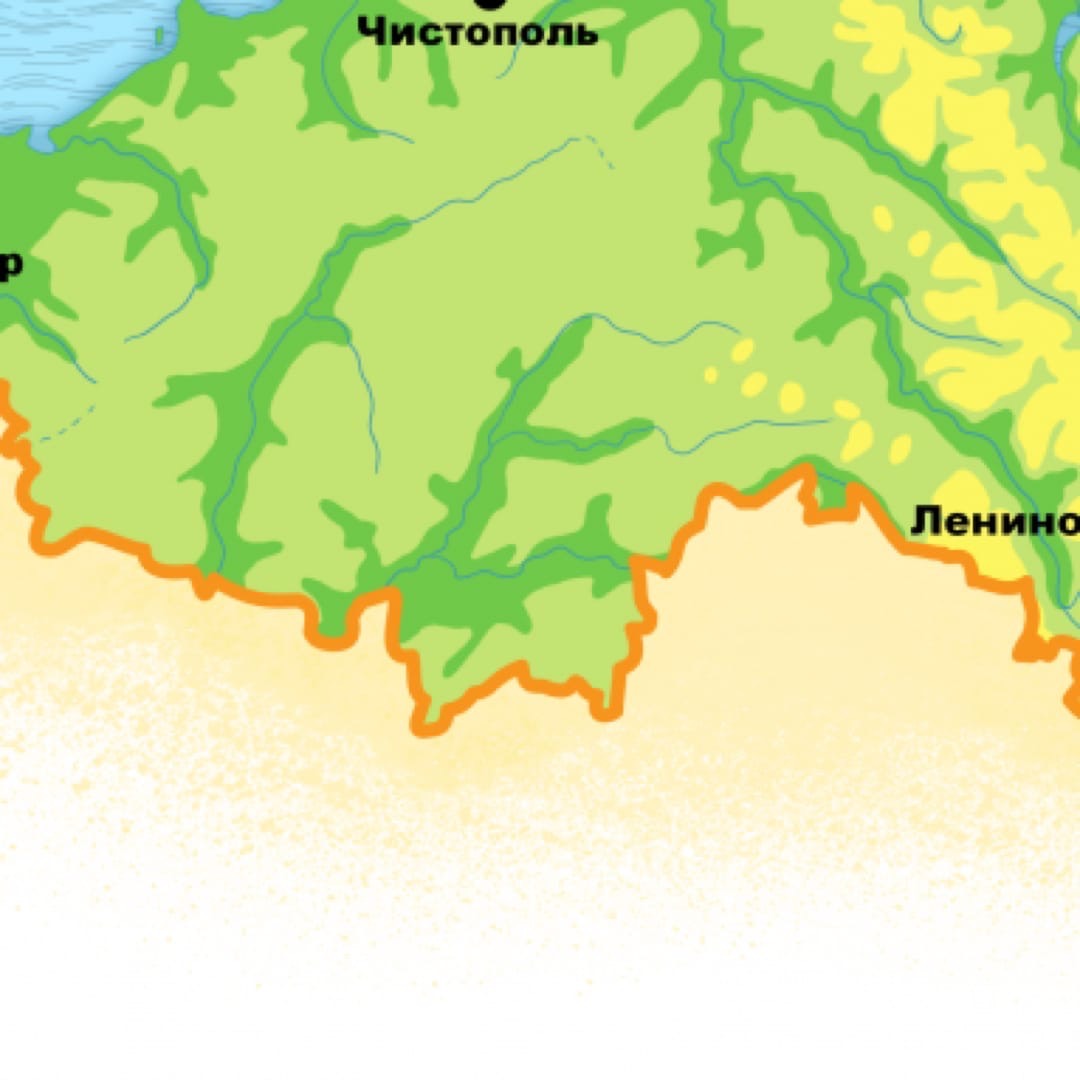 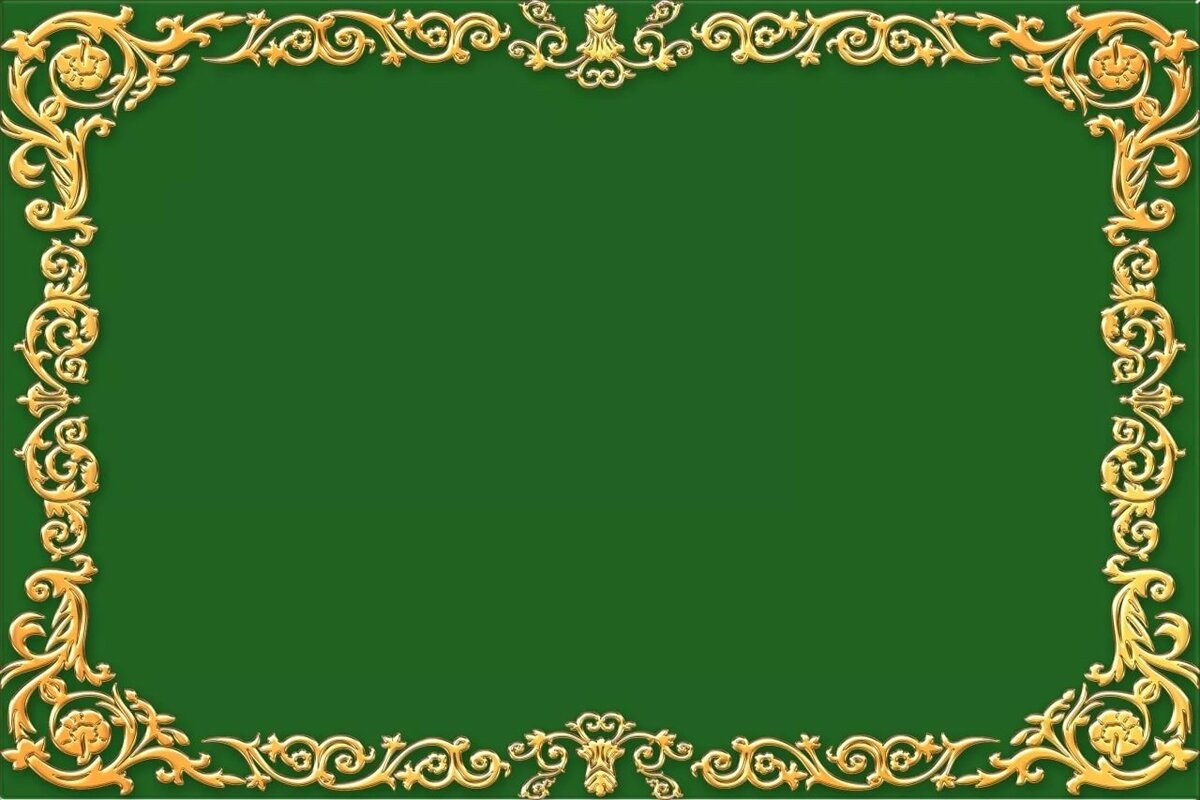 Рефлексия
2020 – 1920 = 
2020 -1945 =
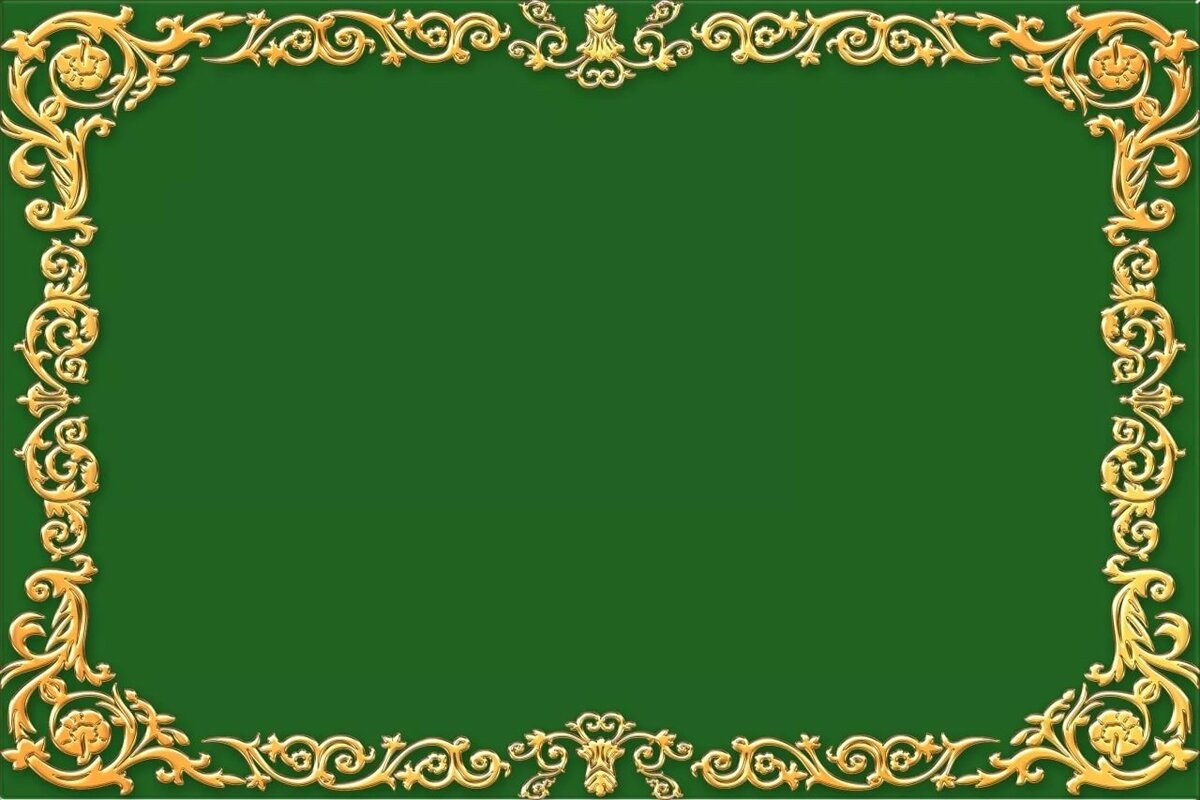 Рефлексия
2020 – 1920 = 100
2020 -1945 = 75
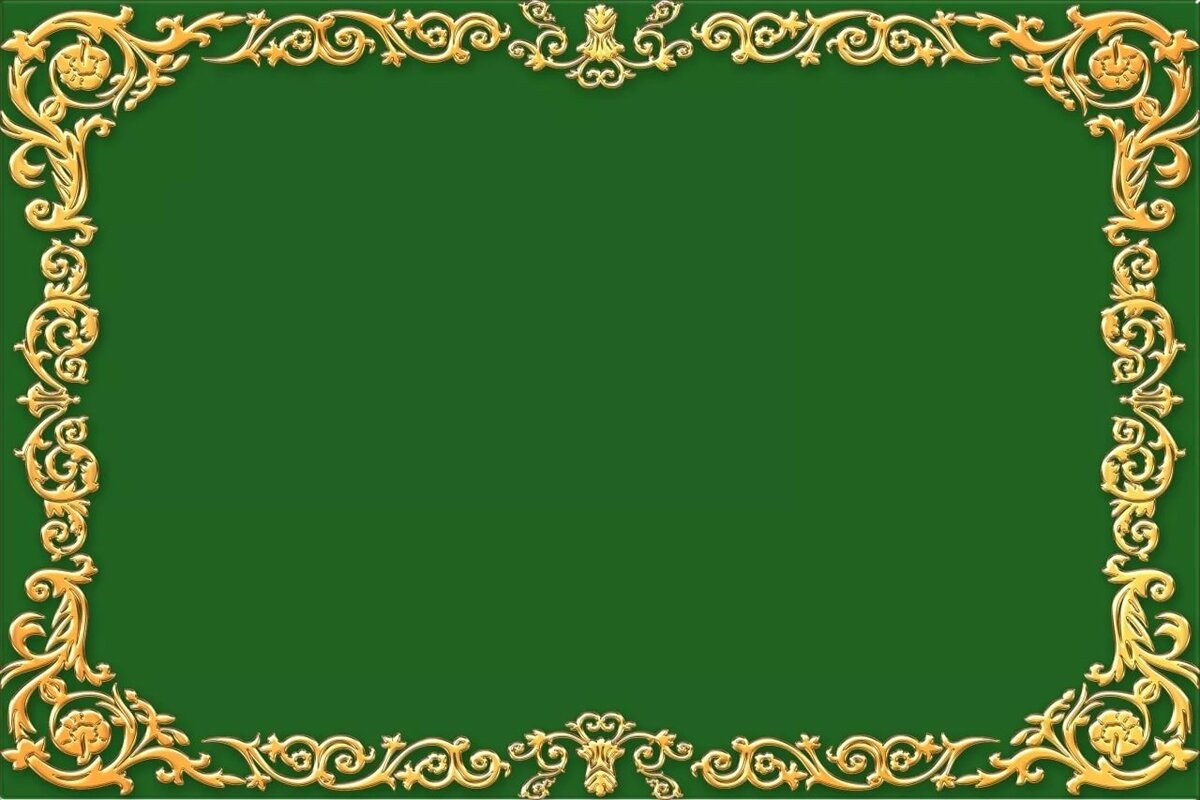 Татарстан Республикасы оешуга - 100 ел. Татарстан Автономияле Совет Социалистик Республикасы төзелүгә 1920 елның 27 маенда кул куелган.
Бөек Җиңүгә - 75 ел.  
Көек авылыннан Бөек Ватан сугышына 244 кеше киткән, шуларның 117 се генә кире әйләнеп кайткан. 127 кеше һәлак булган. Алар арасында авылдашыбыз, әкиятче Абдулла Алиш та бар.
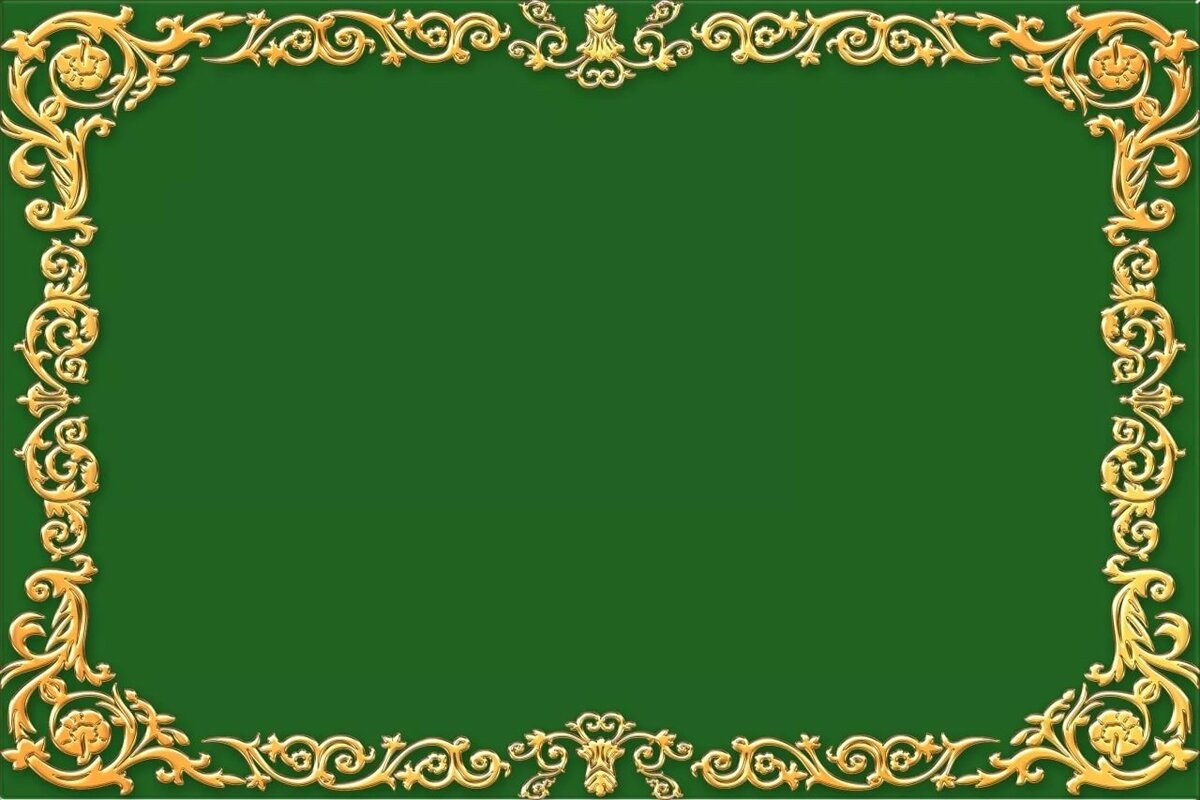 Абдулла Алиш
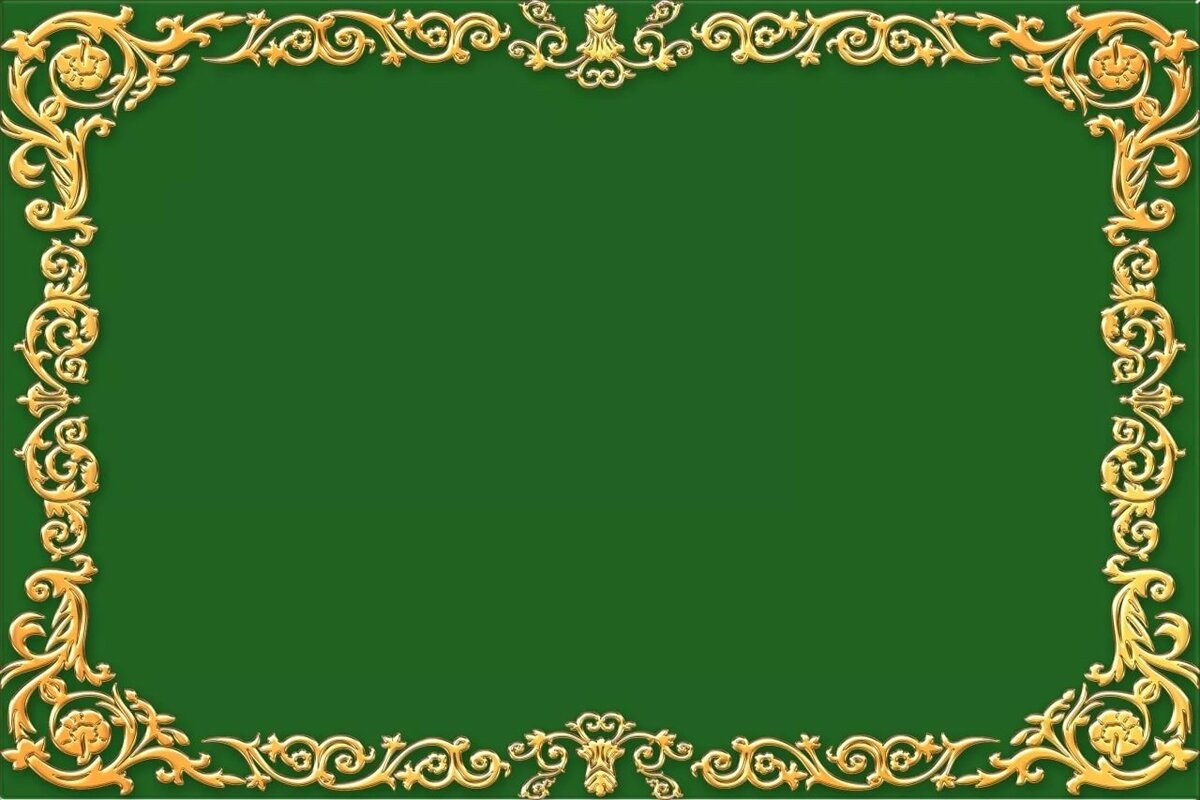 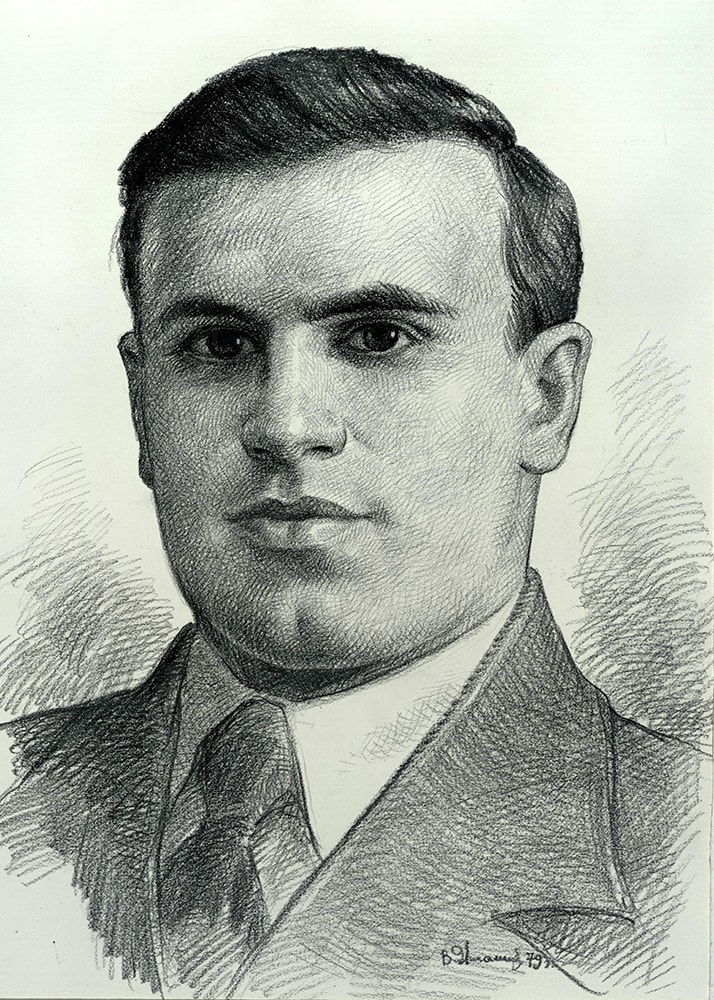 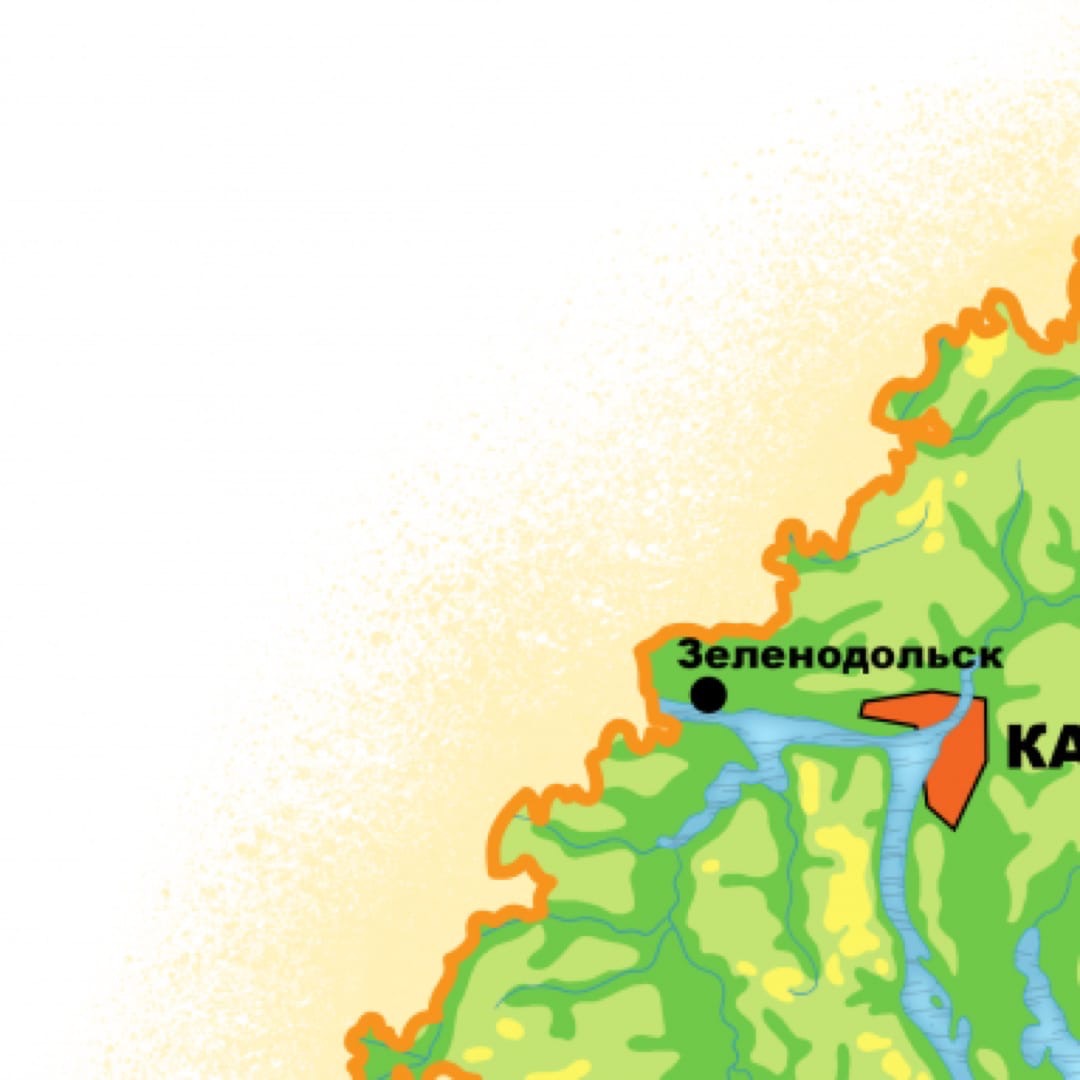 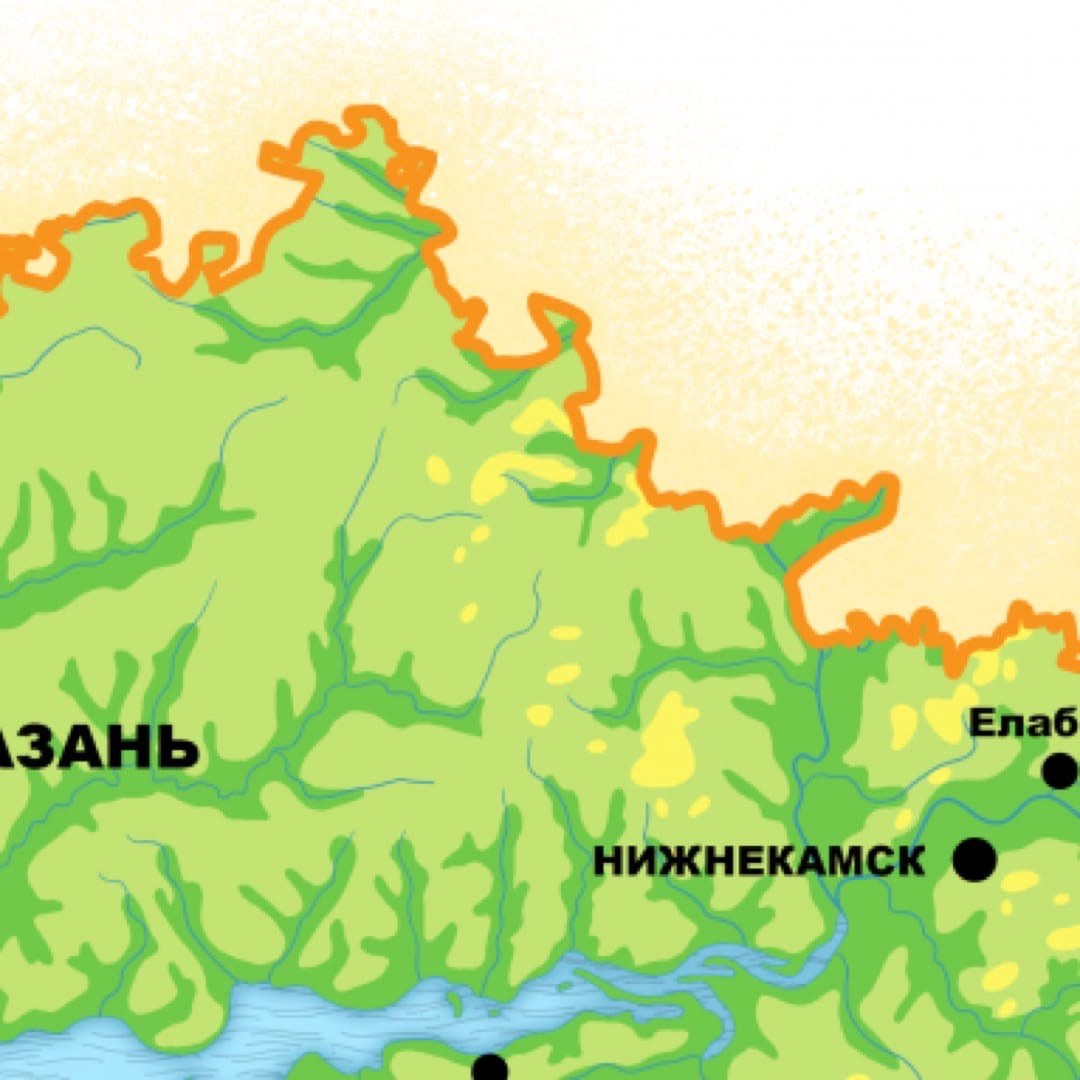 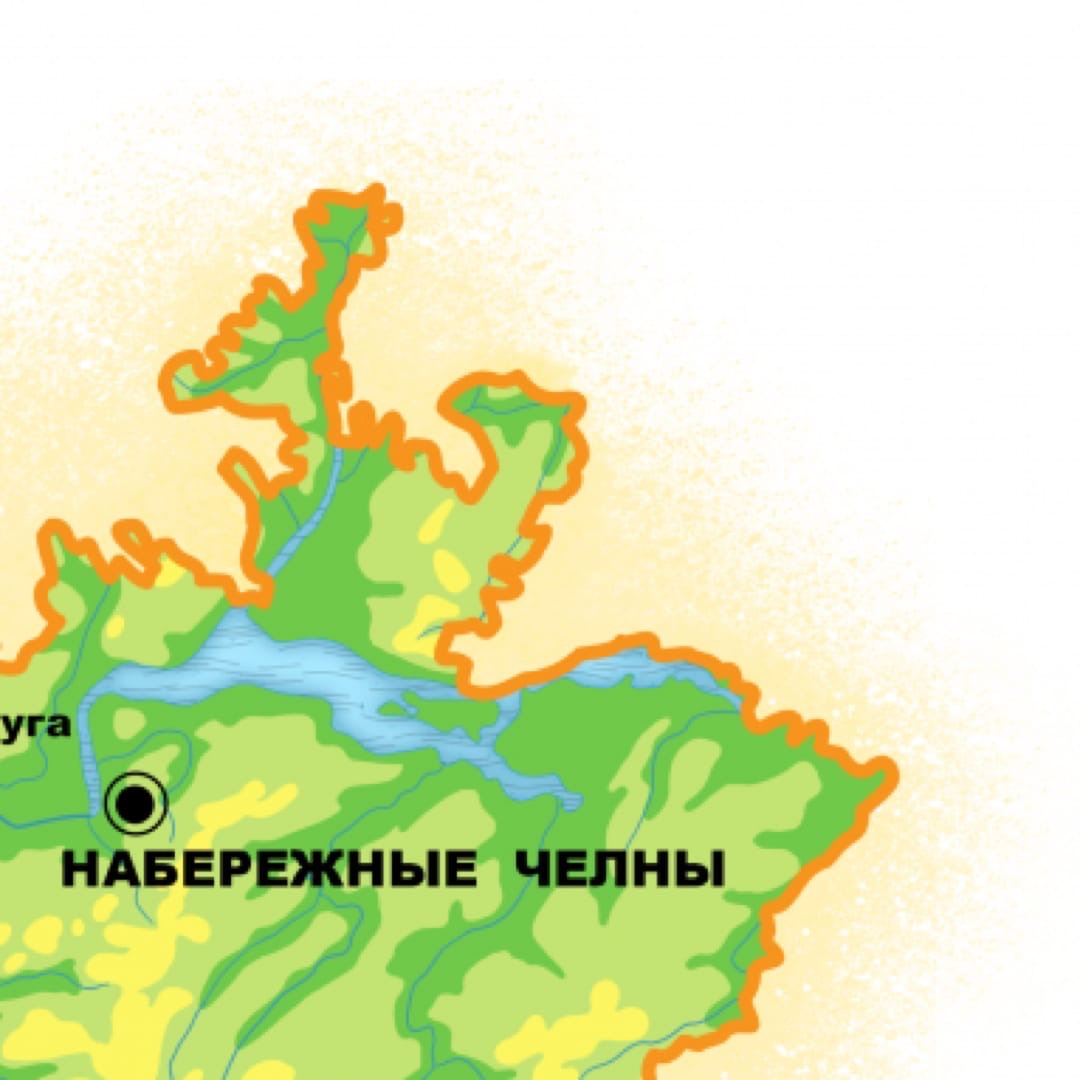 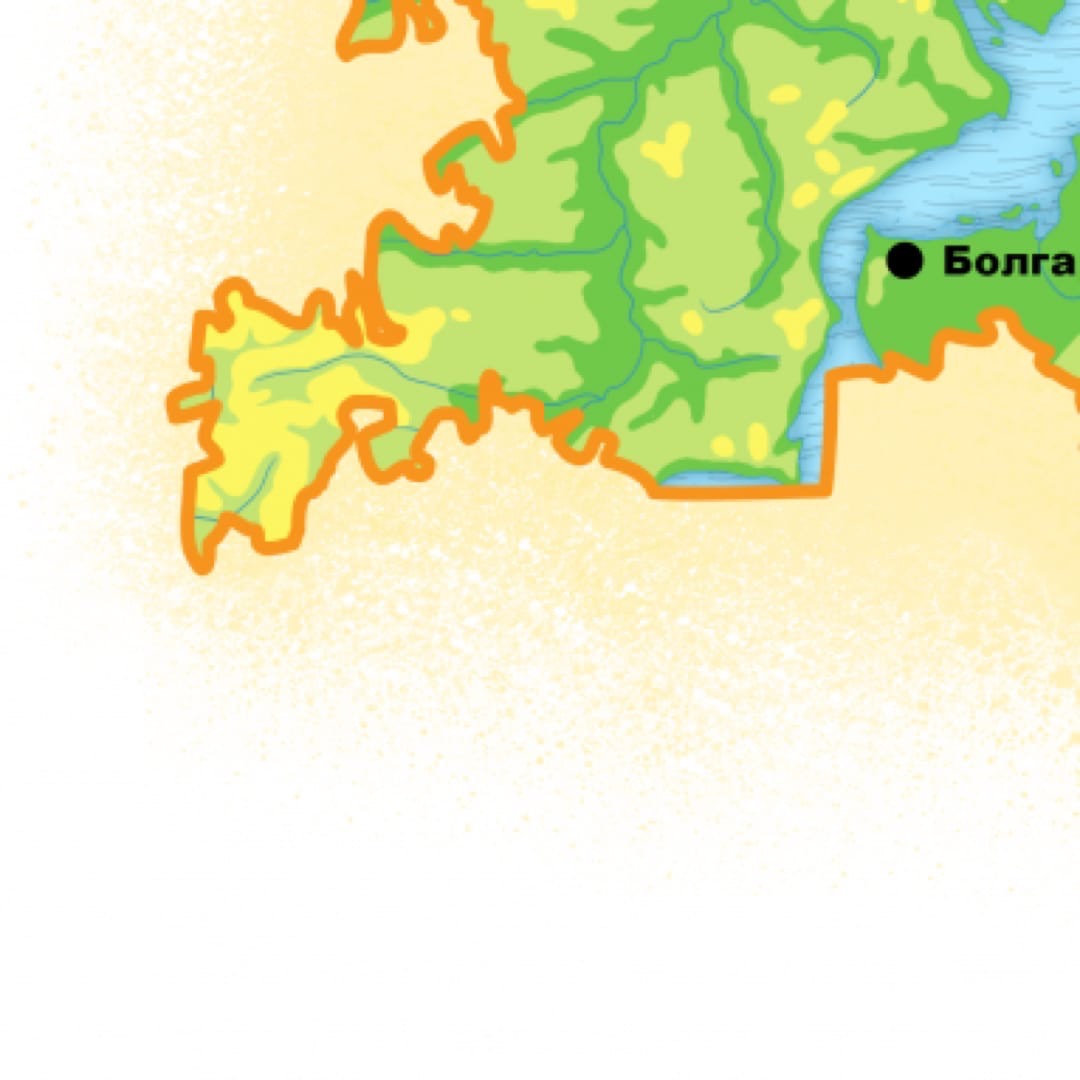 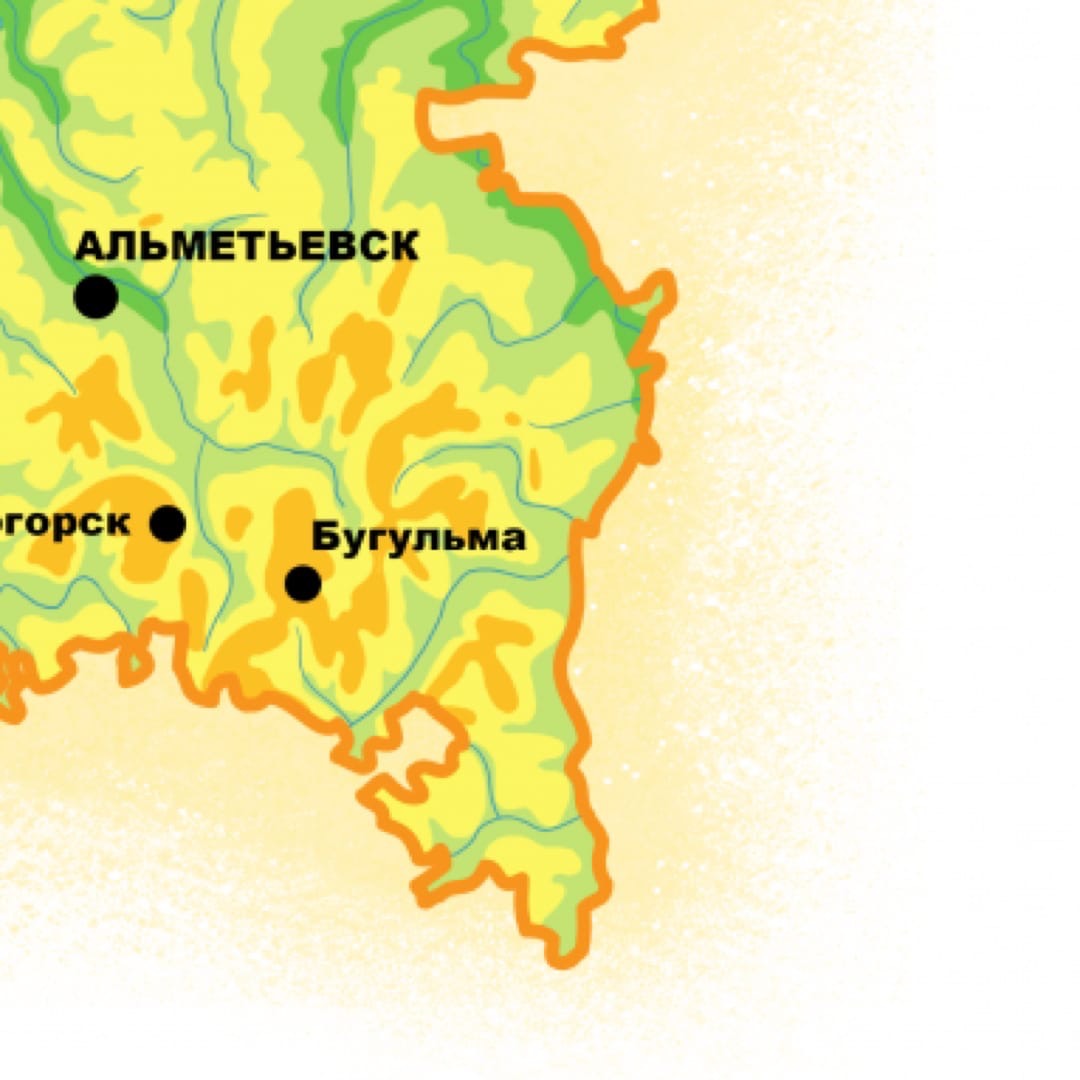 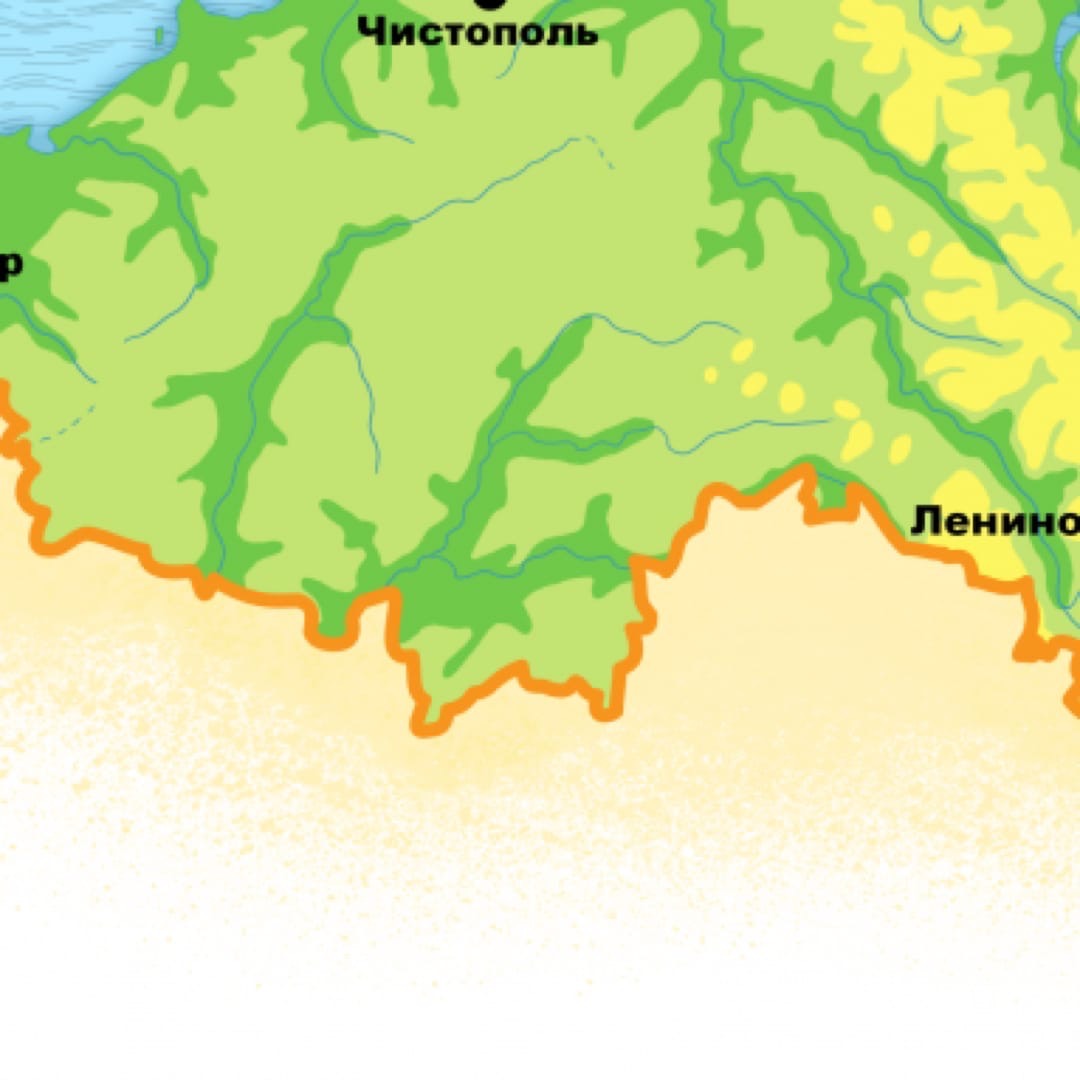 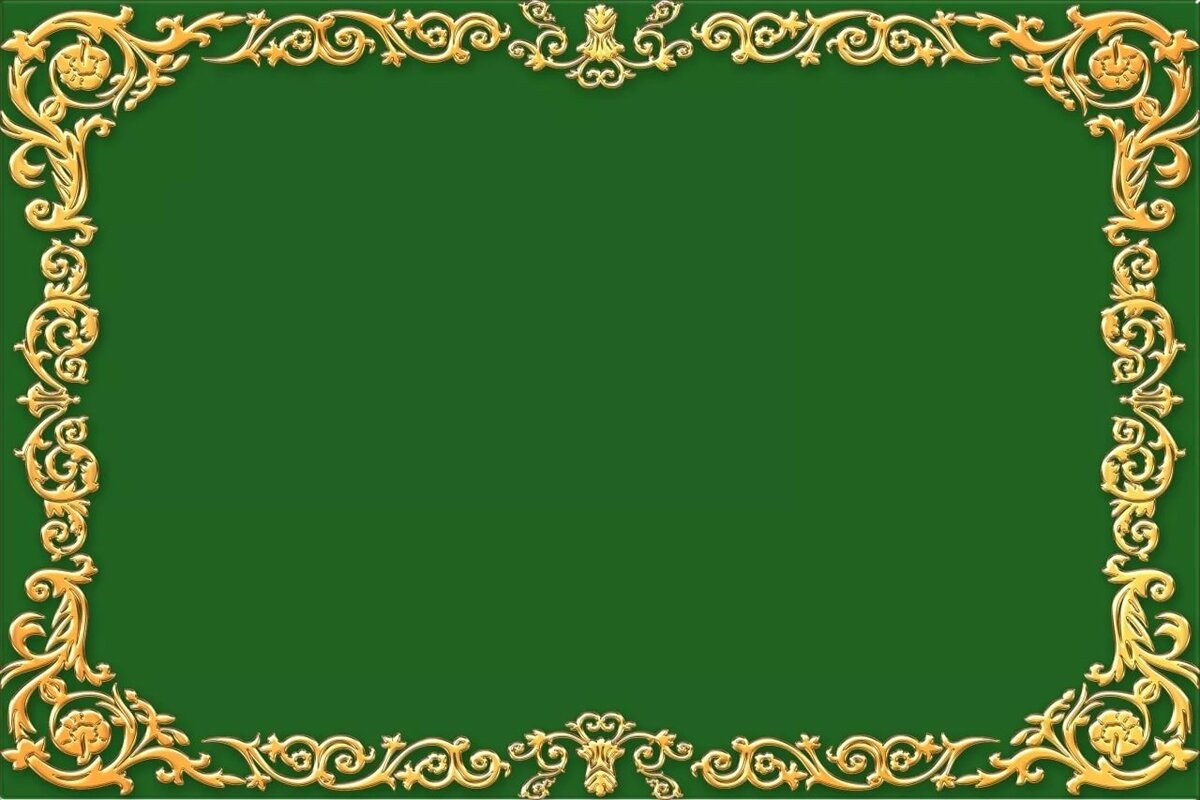 Өй эше: №6, 8, 26 бит.